PLC Controls Lab
Team 519
Grant Hoffmeyer & Jack Vranicar
Virtual Design Review #5, February 18, 2025
Grant Hoffmeyer
Meet the Team
Grant Hoffmeyer
Systems & Test Engineer
Onyx Oh
Project Engineer
Jack Vranicar
Software Engineer
Mason Walters
Design Engineer
Team 519: PLC Controls Lab
2
Grant Hoffmeyer
Objective
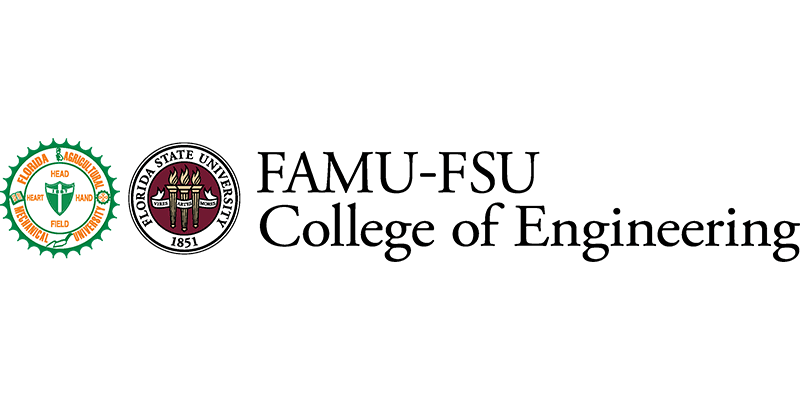 The objective of this project is to develop curriculum for Mechanical Engineering students at the FAMU-FSU College of Engineering to address the current lack of Programmable Logic Controller (PLC) training.
Team 519: PLC Controls Lab
3
Grant Hoffmeyer
PLCs Explained
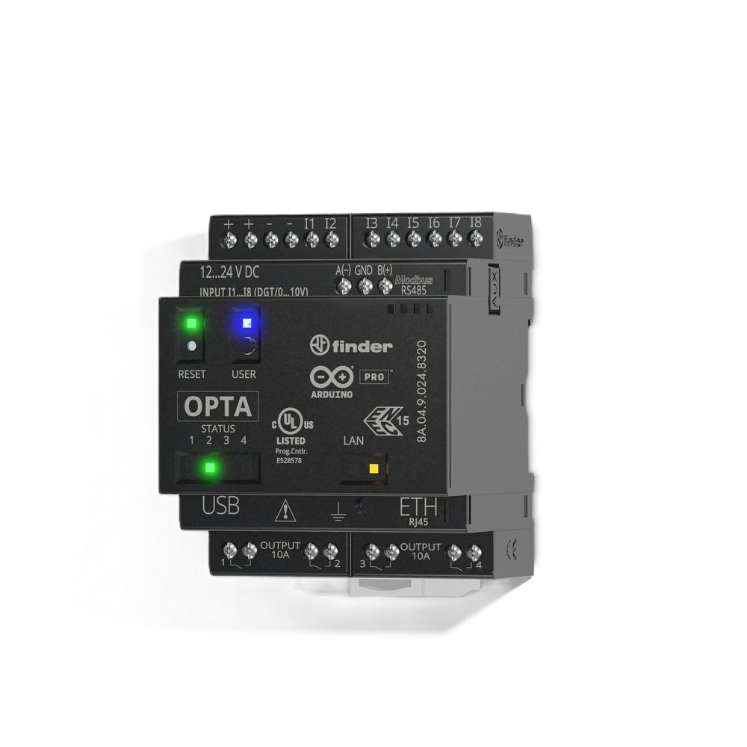 Arduino OPTA RS485
Team 519: PLC Controls Lab
4
Grant Hoffmeyer
PLC Opportunities
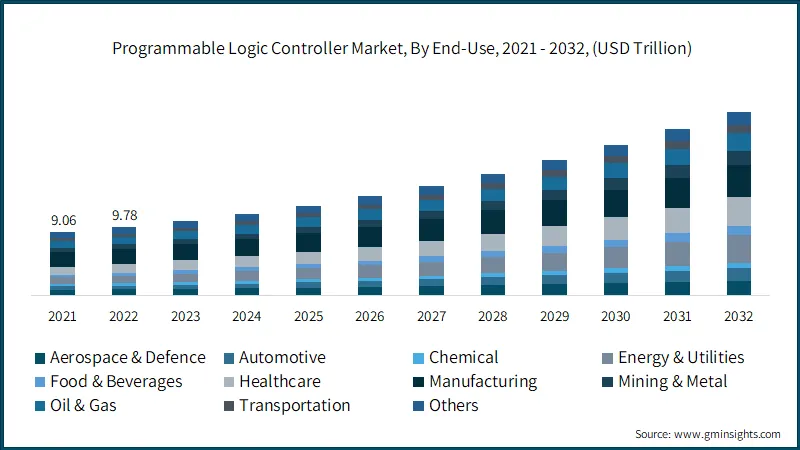 Team 519: PLC Controls Lab
5
Grant Hoffmeyer
Key Goals
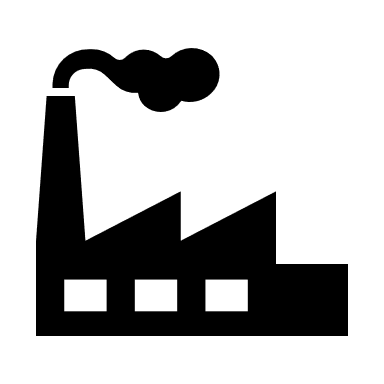 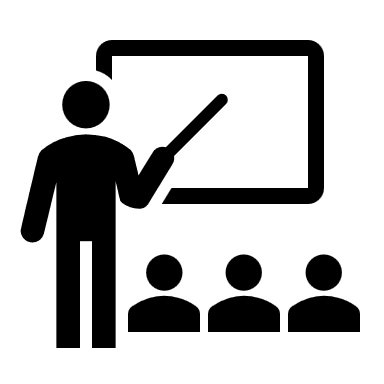 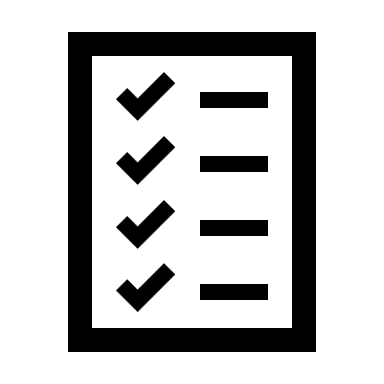 Emphasize the importance of PLCs in the industry
Provide student performance milestones
Create and produce 3 labs involving PLCs
Team 519: PLC Controls Lab
6
Grant Hoffmeyer
Lab Ideas
Linear actuator push boxes off 
Timed game student vs PLC
Conveyor belt to sort different boxes 
Fully automated with buttons
Ladder logic in MATLAB Simulink
Button to control LED on/off
Team 519: PLC Controls Lab
7
Jack Vranicar
User-Friendly Simulation
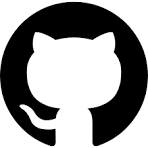 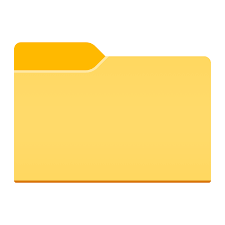 SRC
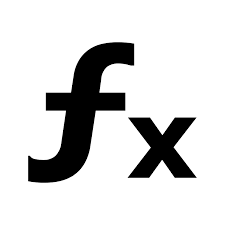 edit_simulink_plc.m
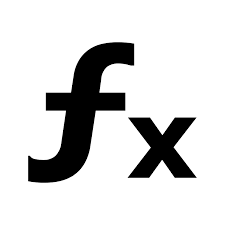 run_simulink_plc.m
8
[Speaker Notes: Add in some arrows here to show the relationship]
Jack Vranicar
Function call
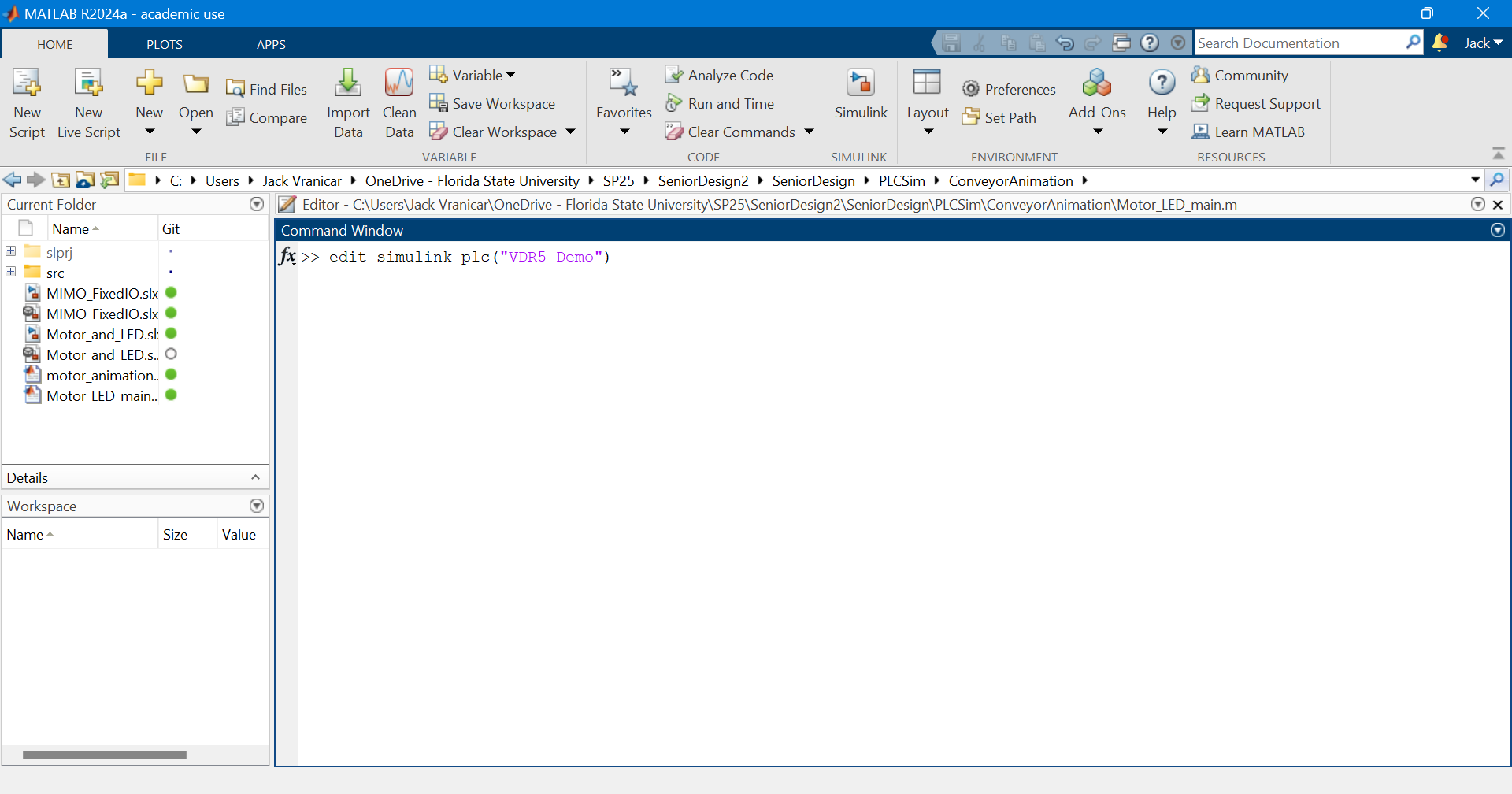 9
Jack Vranicar
Workspace Generation
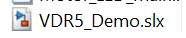 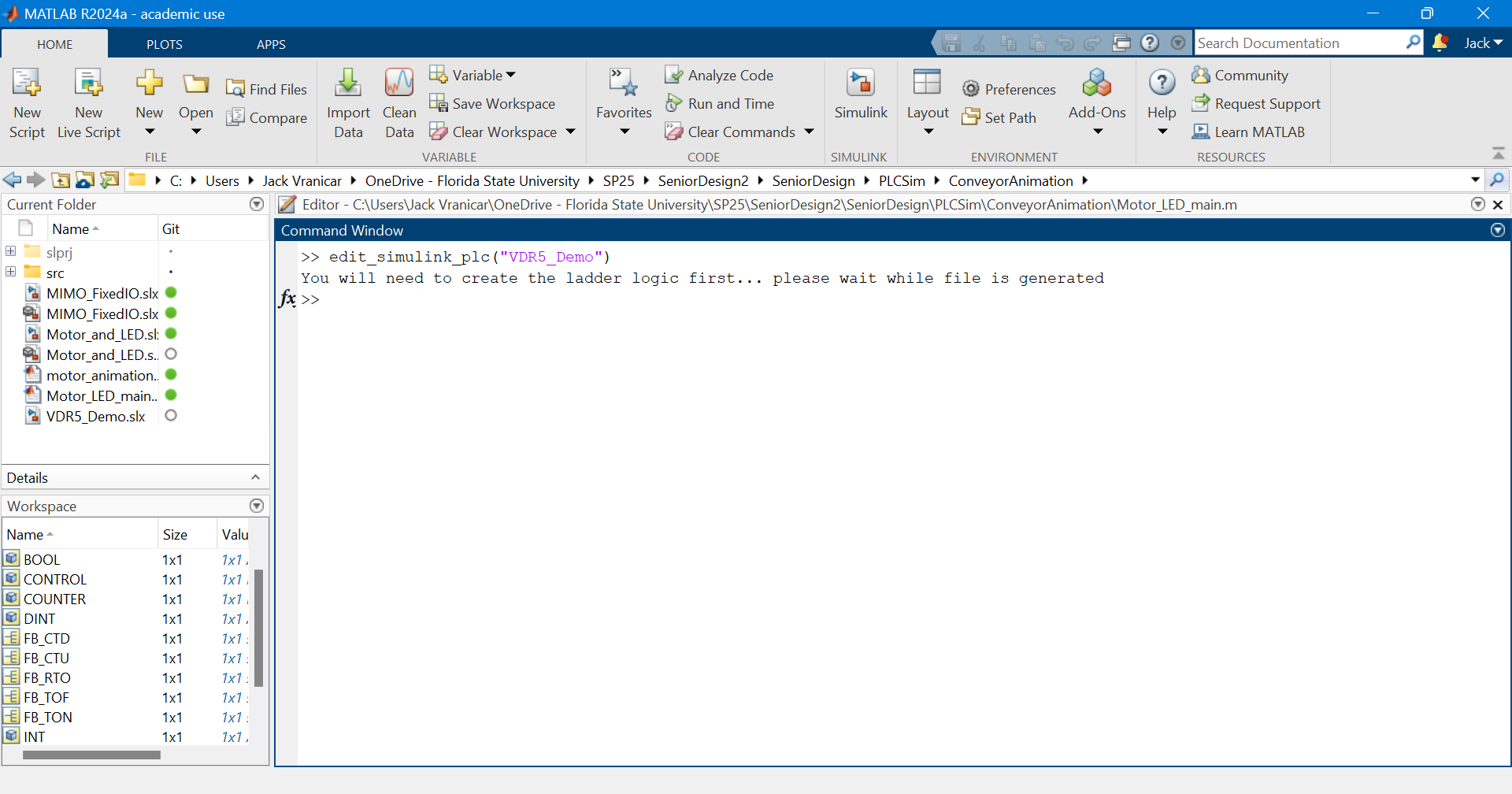 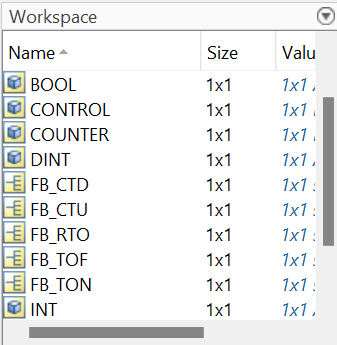 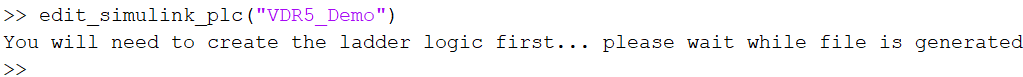 10
[Speaker Notes: Add boxes of what was added in; types, automatically saved, display]
Jack Vranicar
PLC Library and Simulink Opened
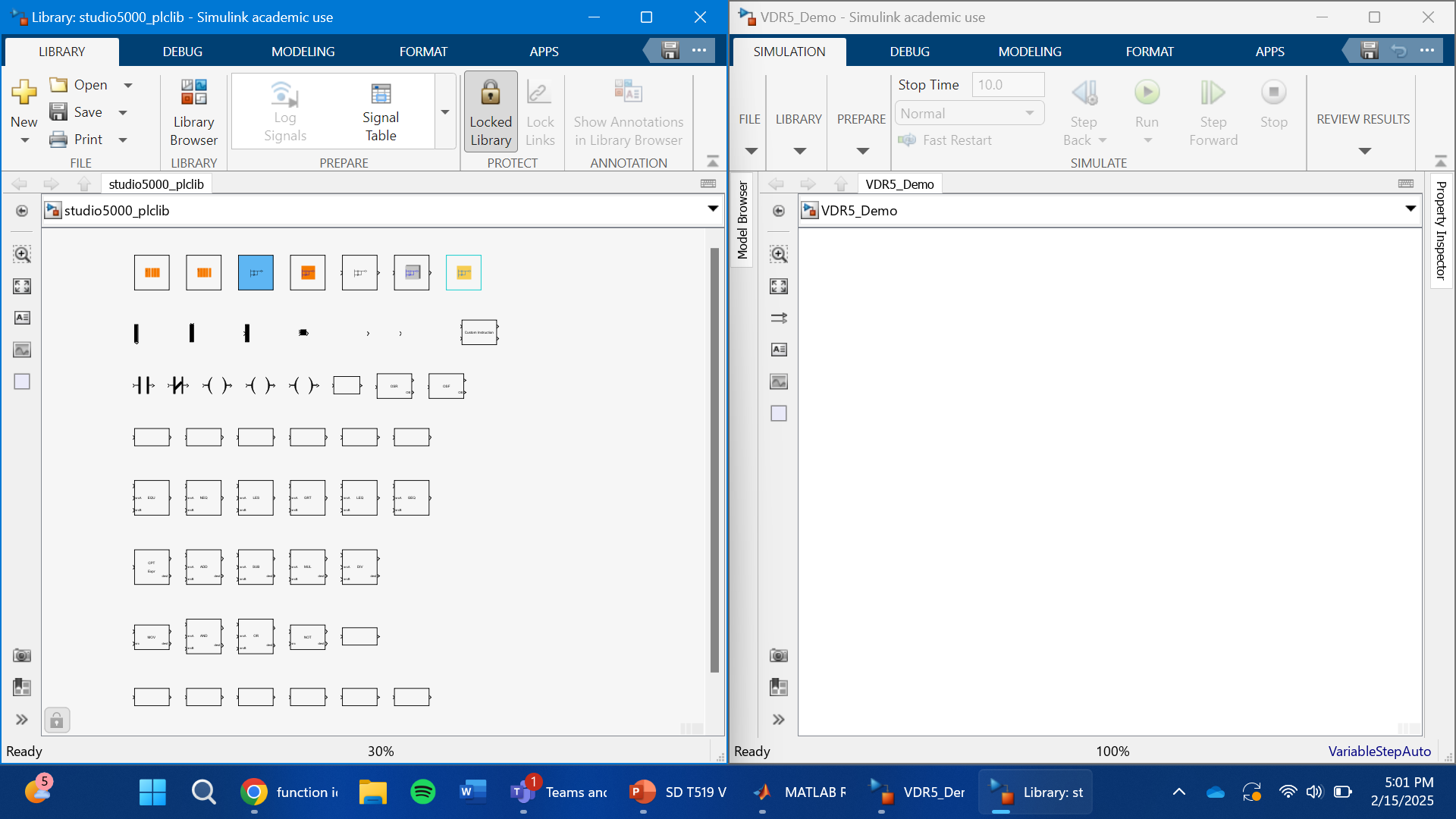 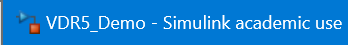 11
[Speaker Notes: Show that automatically named]
Jack Vranicar
PLC Library and Simulink Opened
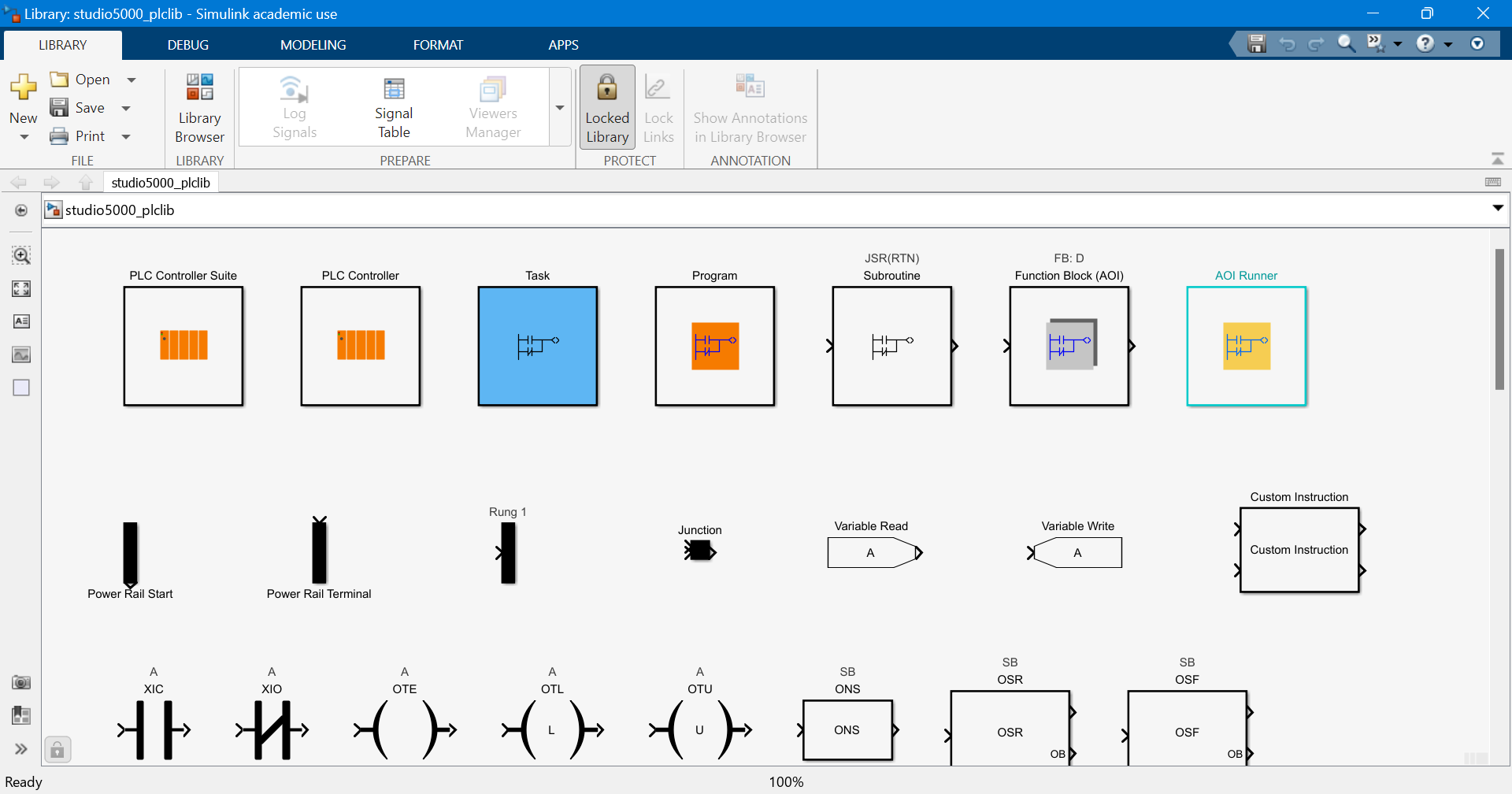 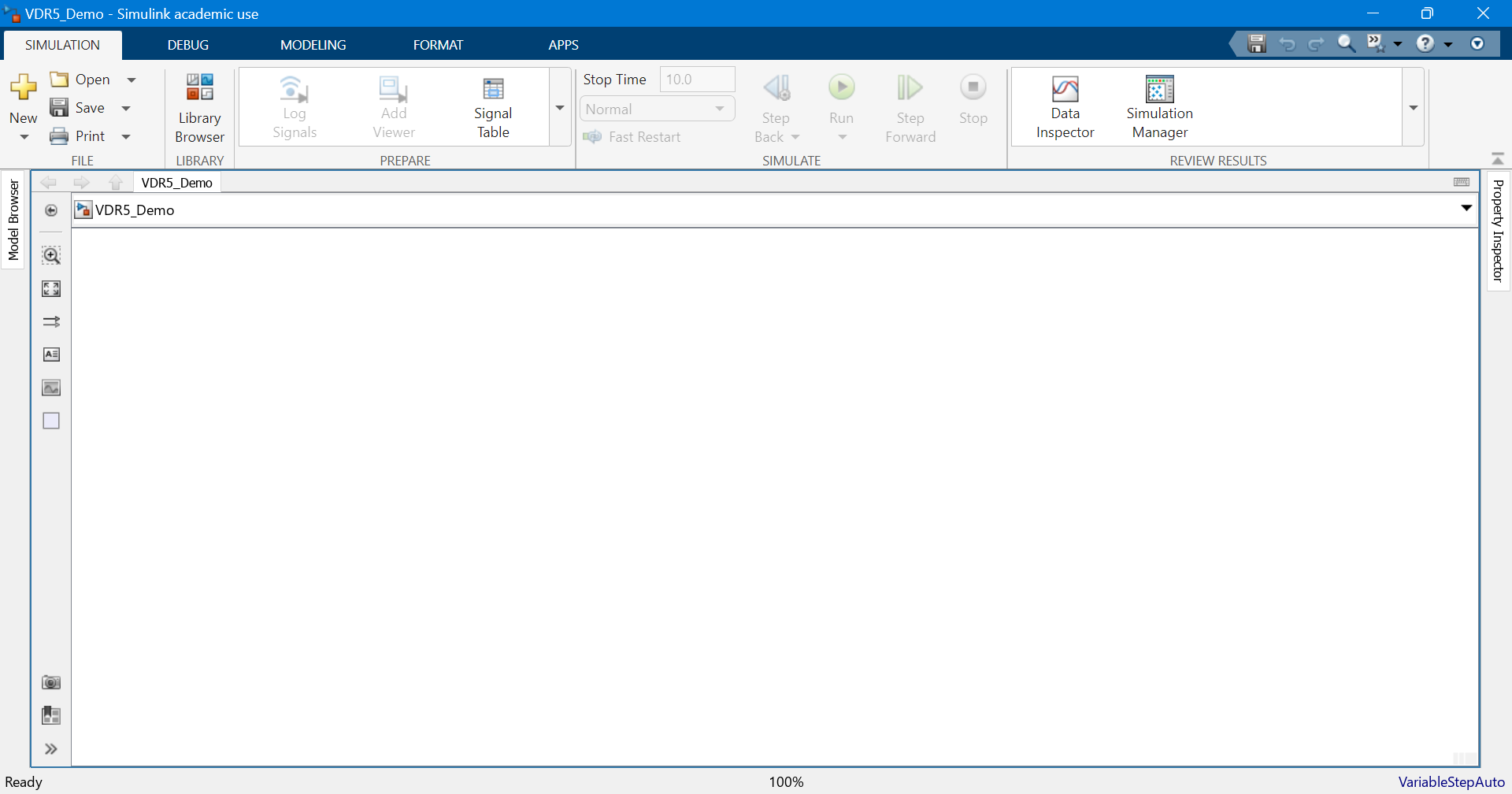 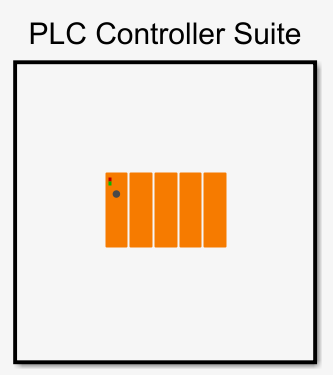 12
[Speaker Notes: Make animation of the thing being dragged over]
Jack Vranicar
Editing Ladder Logic
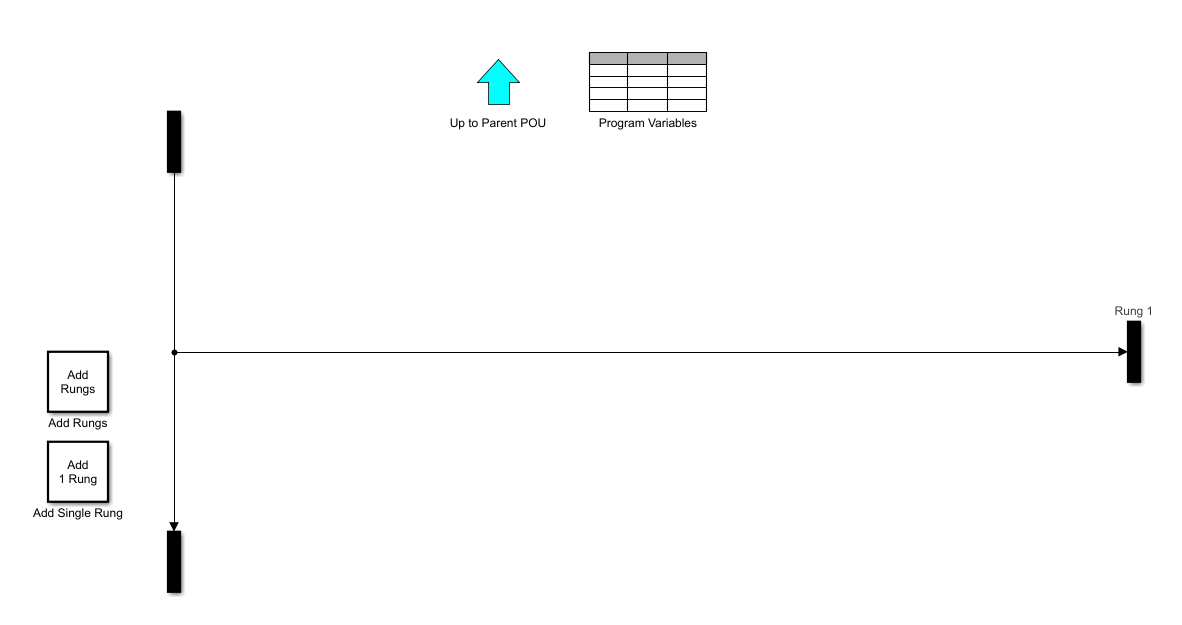 13
[Speaker Notes: Make animation of the thing being dragged over]
Jack Vranicar
Motor and LED Ladder
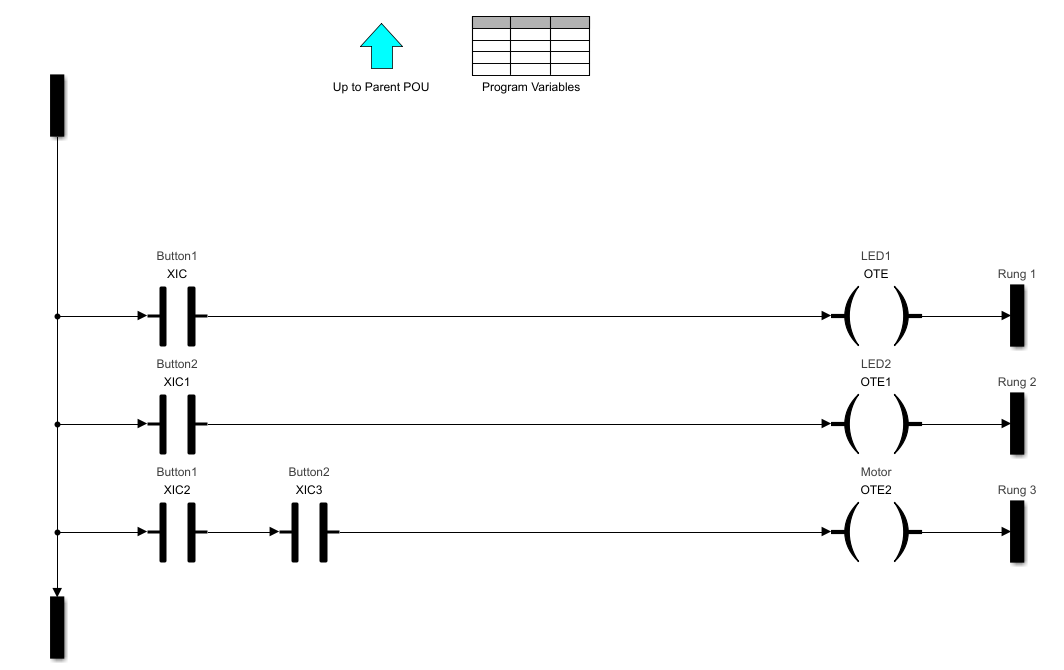 +V
GND
if(Button_1 == 1){LED1 = On}
if(Button_2 == 1){LED2 = On}
if(Button_1 == 1 && Button_2 ==1){
     Motor = On  }
14
Jack Vranicar
Connecting PLC to Workspace
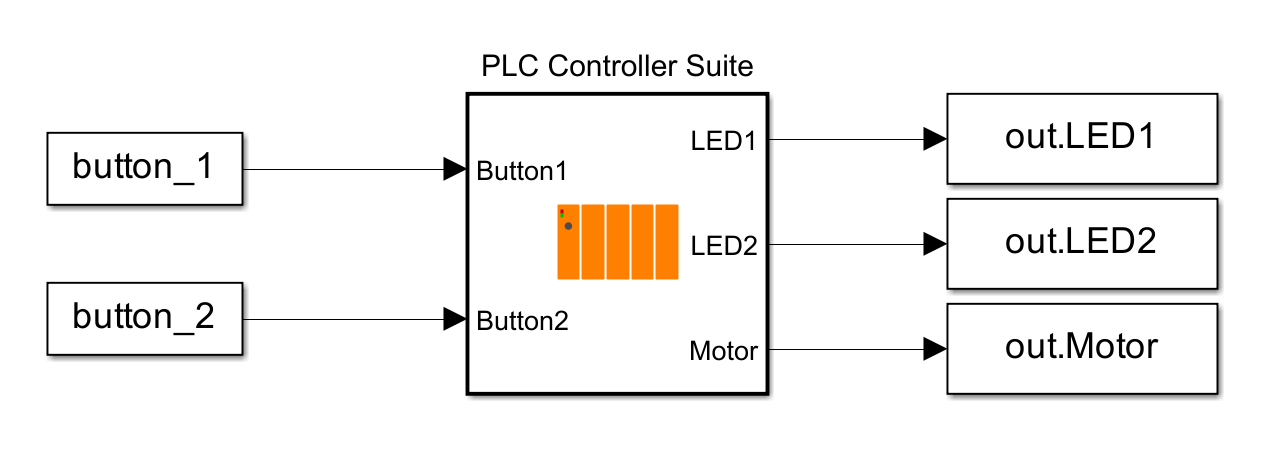 15
[Speaker Notes: Make animation of the thing being dragged over]
Jack Vranicar
Simulating Button Inputs
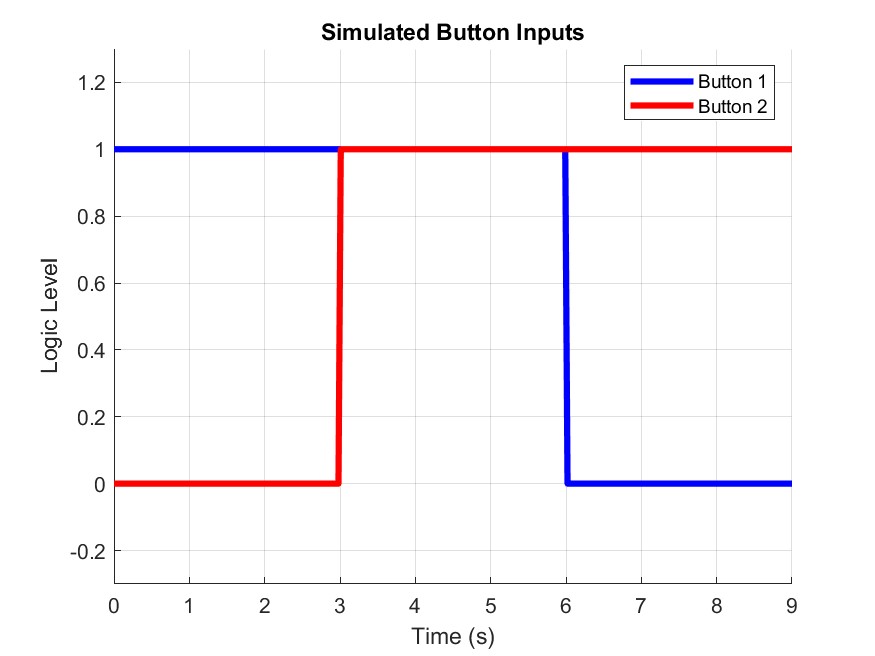 Expected Behavior:

When each button is pressed, its corresponding LED turns on.

Only when both buttons are pressed does the motor spin
16
Jack Vranicar
Simulation Results
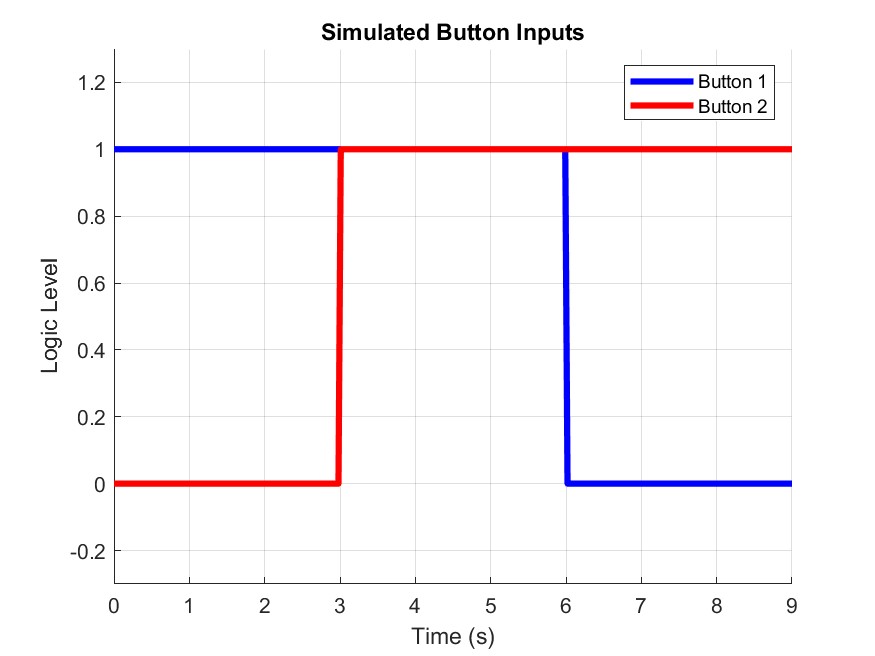 17
Jack Vranicar
Experimental Design
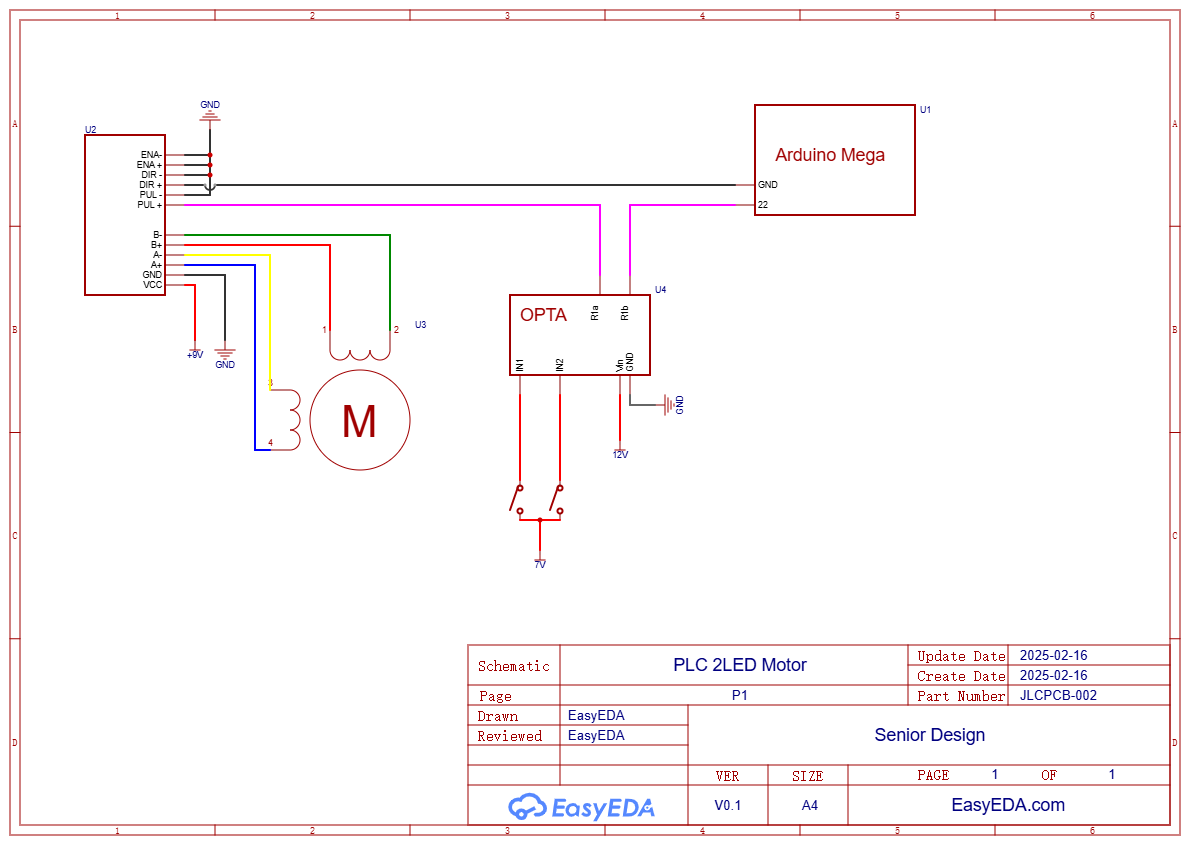 18
Jack Vranicar
Simulation Verified
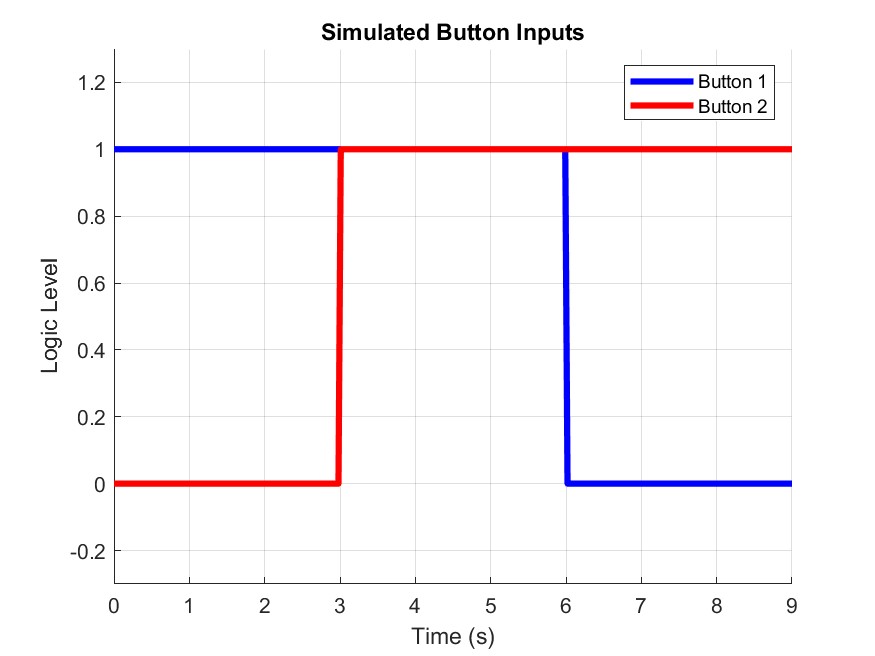 19
Jack Vranicar
Simulation Advantages
Ladder Logic is the same
Convenient visual debugging tool which animates ‘current’
Memory addressing is the same between simulation and PLC IDE
Able to make mistakes without damaging hardware
Heightened student understanding and application of PLCs
20
Grant Hoffmeyer
Lab Design
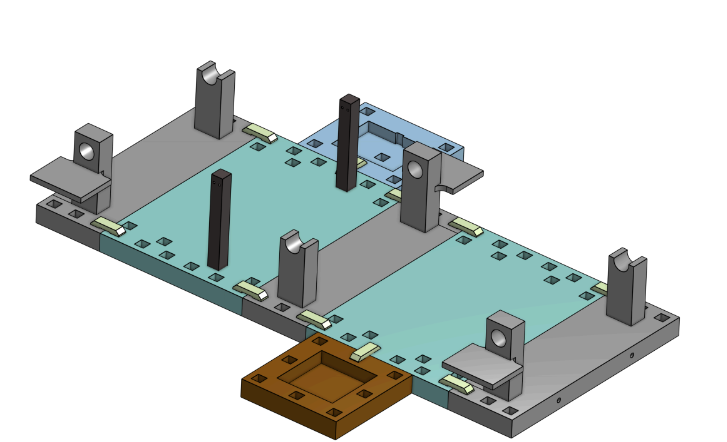 Team 519: PLC Controls Lab
21
Grant Hoffmeyer
Budget (Development)
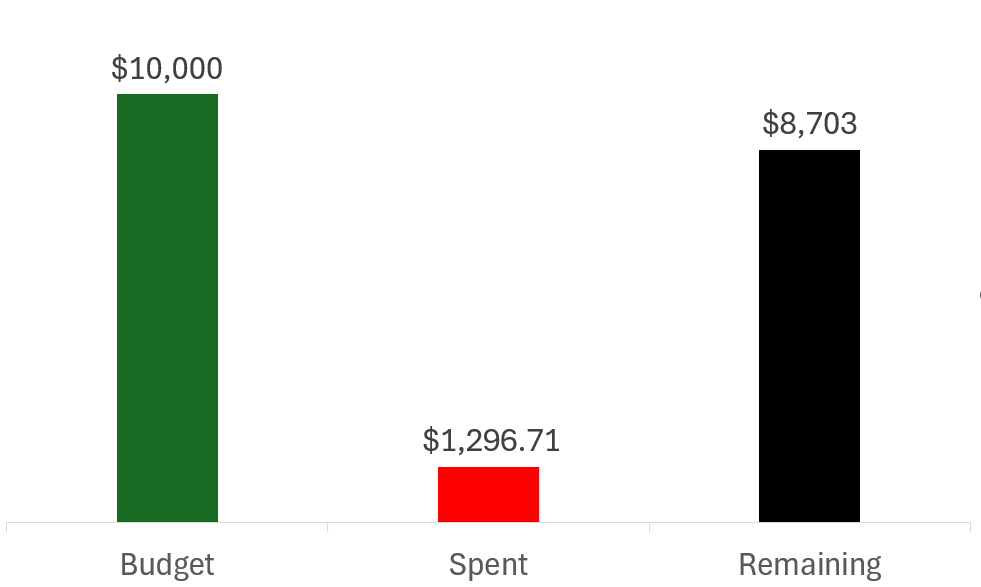 Team 519: PLC Controls Lab
22
Grant Hoffmeyer
Procurement Projection
≈ $12,030.6
Team 519: PLC Controls Lab
23
[Speaker Notes: Hardware will be dictated on what Dr. Ordonez specifically wants to use, but some examples could be male to male connectors, male to female connectors, breadboards, etc.]
Grant Hoffmeyer
Future Work
Team 519: PLC Controls Lab
24
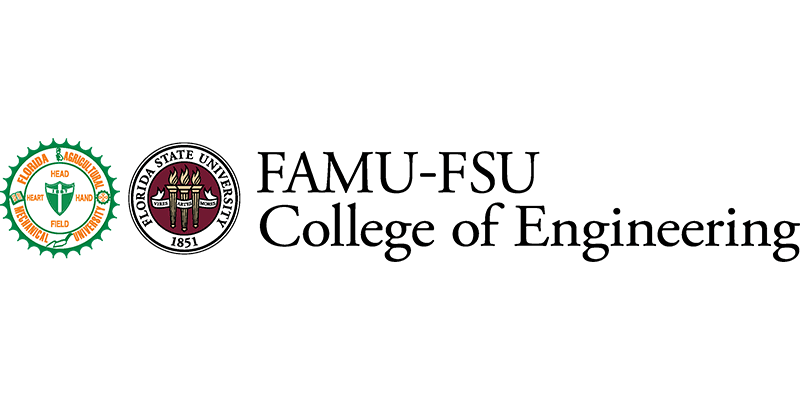 Grant Hoffmeyer
Thank you!
Team 519: PLC Controls Lab
Team 519: PLC Controls Lab
25
Grant Hoffmeyer
References
https://www.famu.edu/academics/colleges-and-schools/engineering/index.php
https://store-usa.arduino.cc/products/opta-rs485
https://store-usa.arduino.cc/products/opta-ext-d1608e
https://www.programmingelectronics.com/arduino-ides/
https://www.rockwellautomation.com/en-us/products/hardware/allen-bradley/programmable-controllers/micro-controllers/micrologix-family/micrologix-1100-controllers.html
https://www.onshape.com/en/
https://www.gminsights.com/industry-analysis/programmable-logic-controller-market
Team 519: PLC Controls Lab
26
Onyx Oh
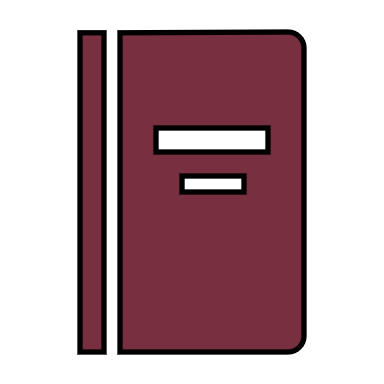 Overview
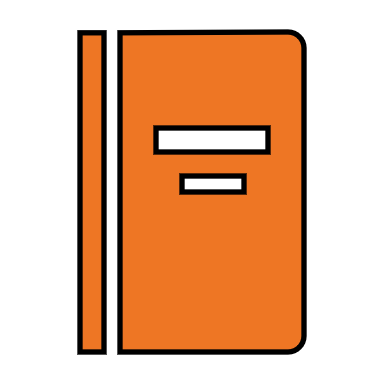 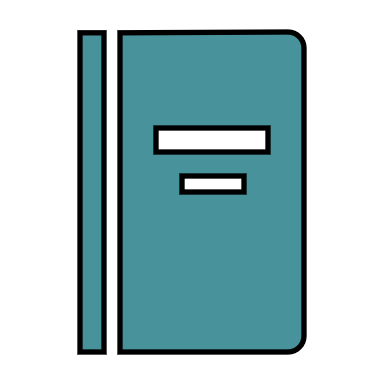 Key Goals
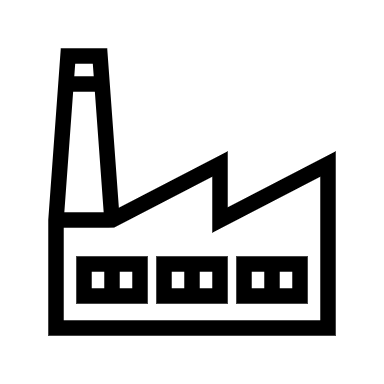 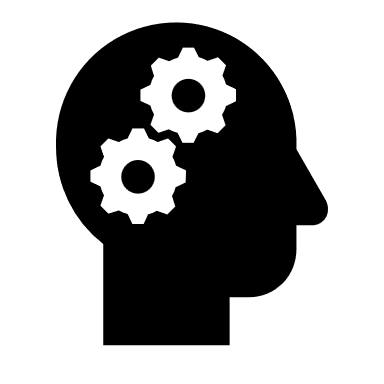 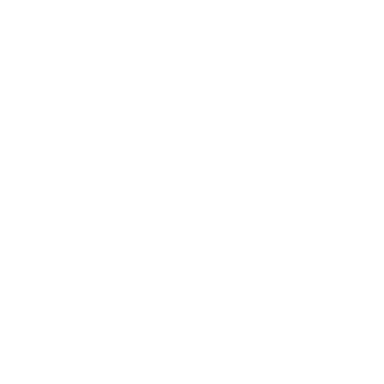 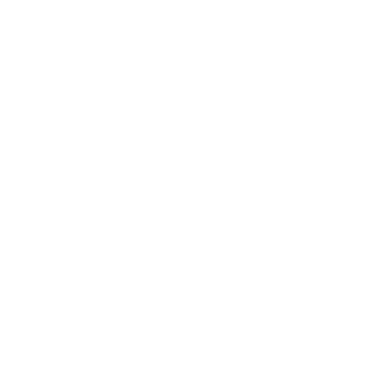 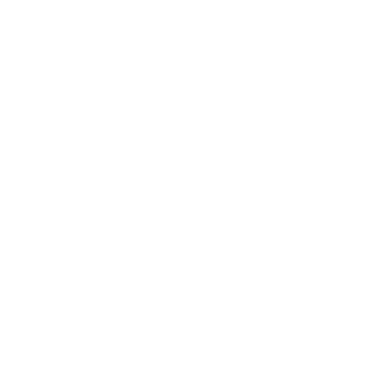 Emphasize the importance of PLCs in the industry
Provide student performance milestones
Create and produce 3 labs involving PLCs
Team 519: PLC Controls Lab
27
Onyx Oh
Overview
Critical Targets
PLC Learning System
Control
Plant
Facilitate
Control I/O
Move motors
Manage data
Supply power
Integrate logic
Interpret visual feedback
Guide students
Guide faculty
Team 519: PLC Controls Lab
28
Onyx Oh
Concept Selection
Break beam Sensor
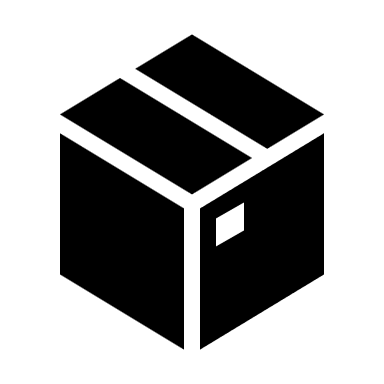 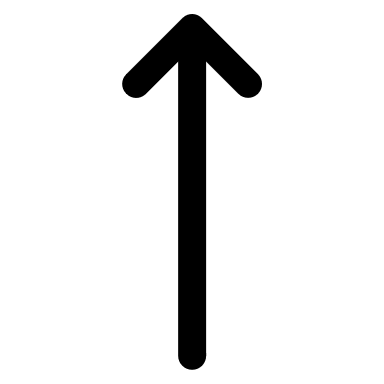 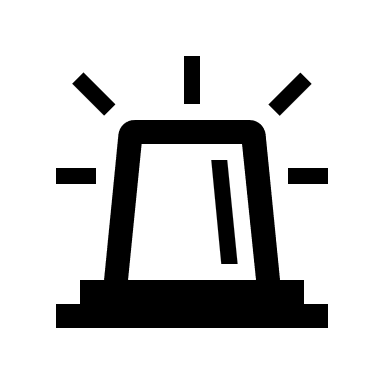 Stepper arm
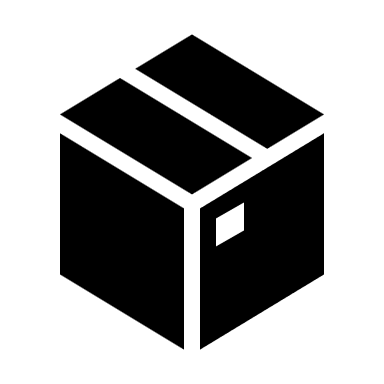 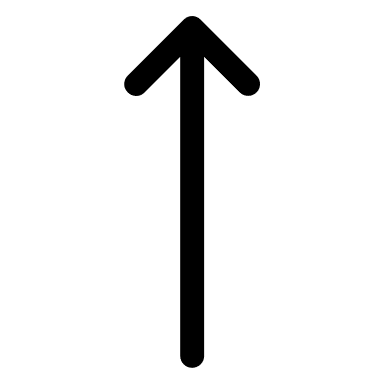 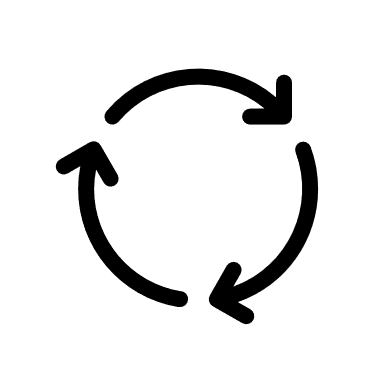 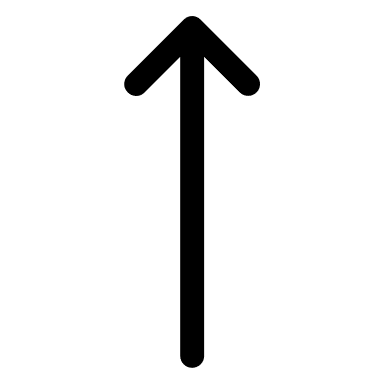 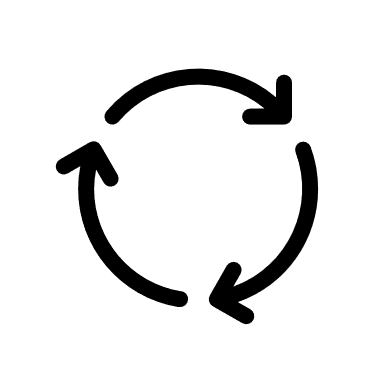 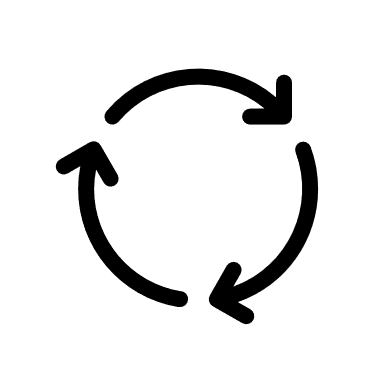 Conveyer Belt
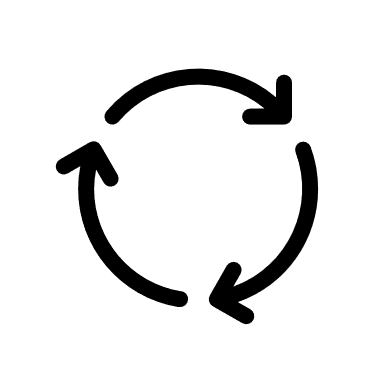 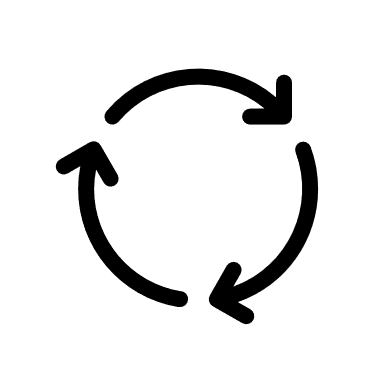 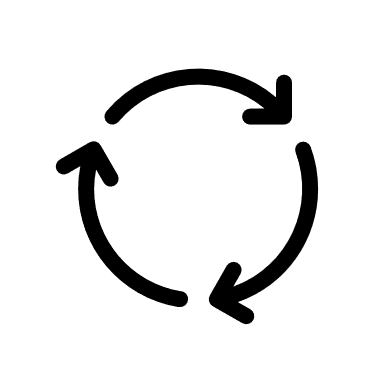 Team 519: PLC Controls Lab
29
Onyx Oh
Break beam Sensor
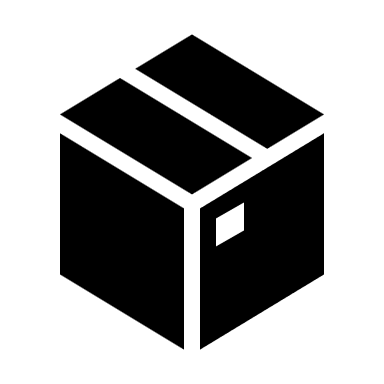 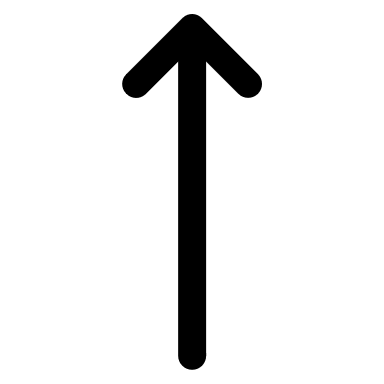 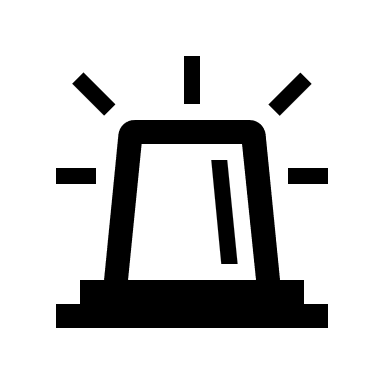 Stepper arm
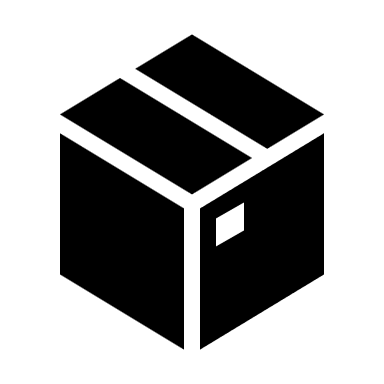 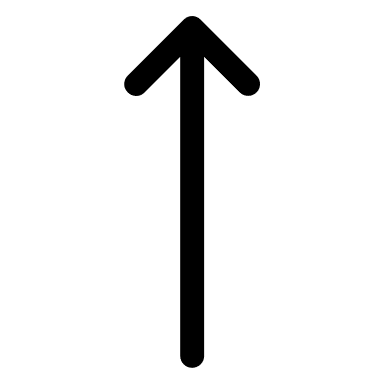 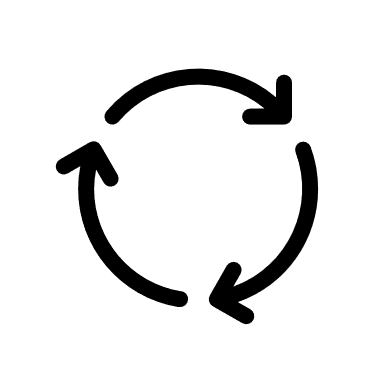 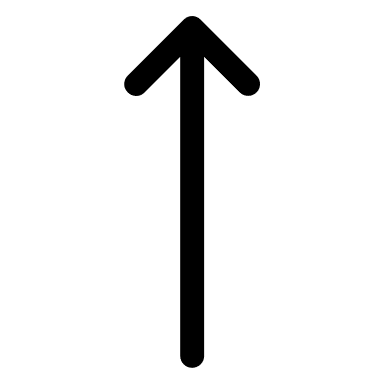 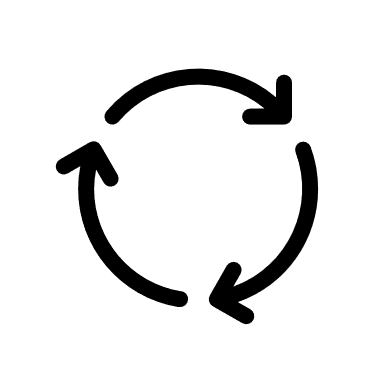 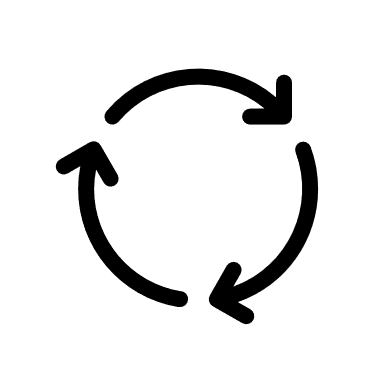 Conveyer Belt
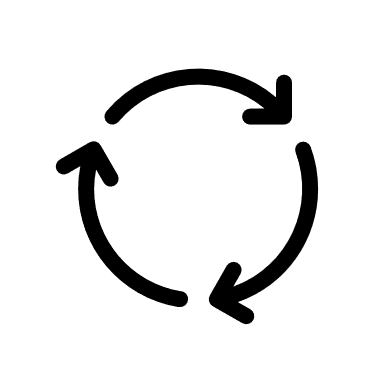 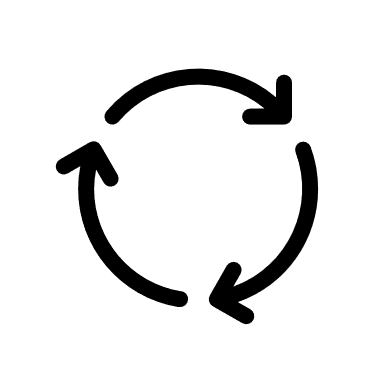 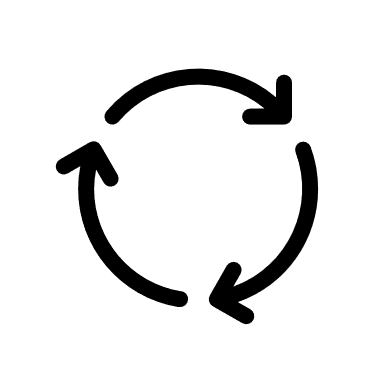 Team 519: PLC Controls Lab
30
Onyx Oh
Concept Selection
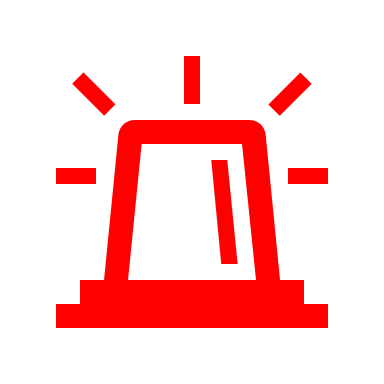 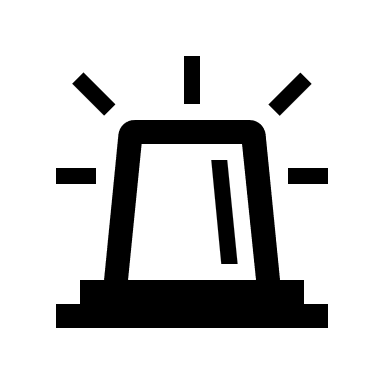 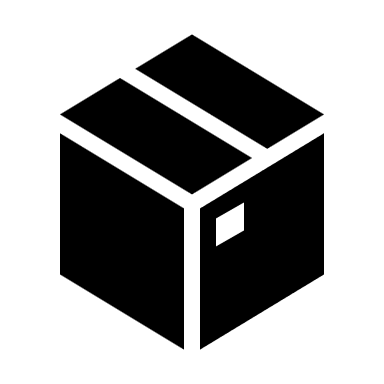 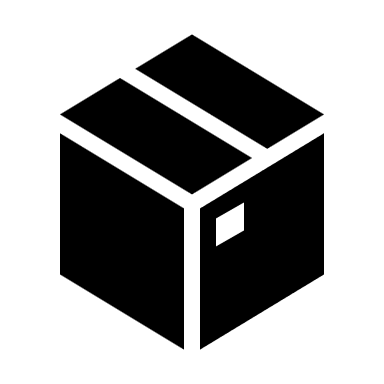 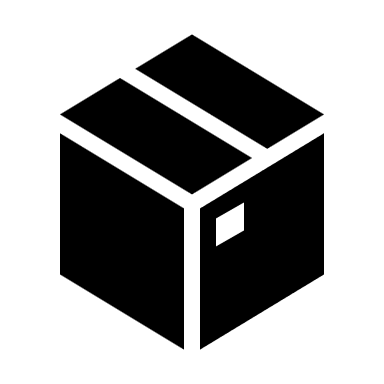 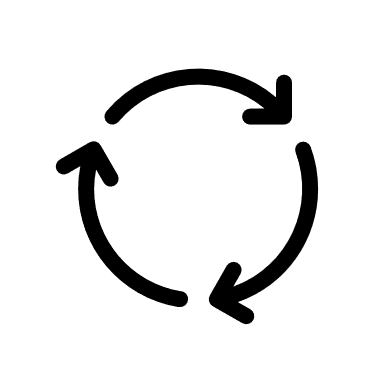 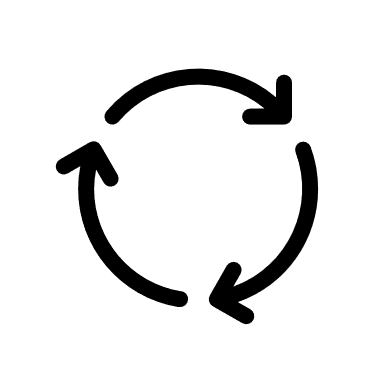 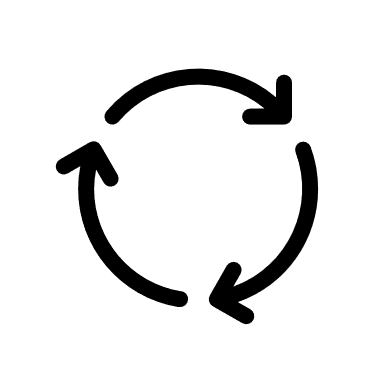 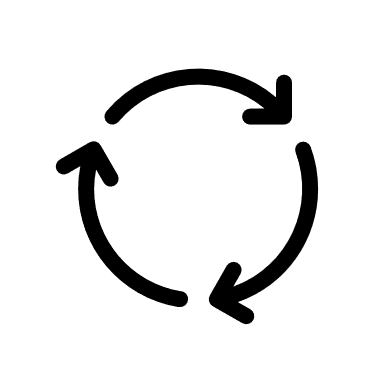 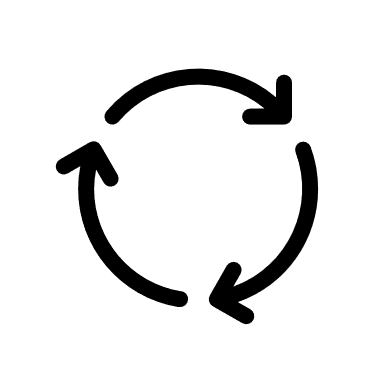 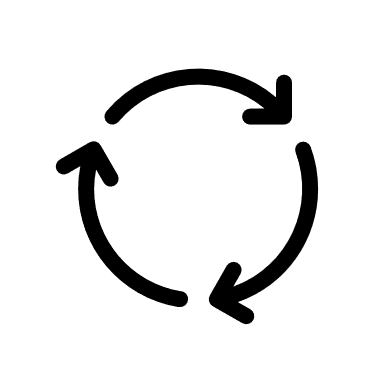 Team 519: PLC Controls Lab
31
[Speaker Notes: This design is simple yet effective with real world applications. Conveyer belts are commonly used with PLCs as they are used in grocery stores and large manufacturing facilities.]
Onyx Oh
Programmable Logic Controller
Expansion module
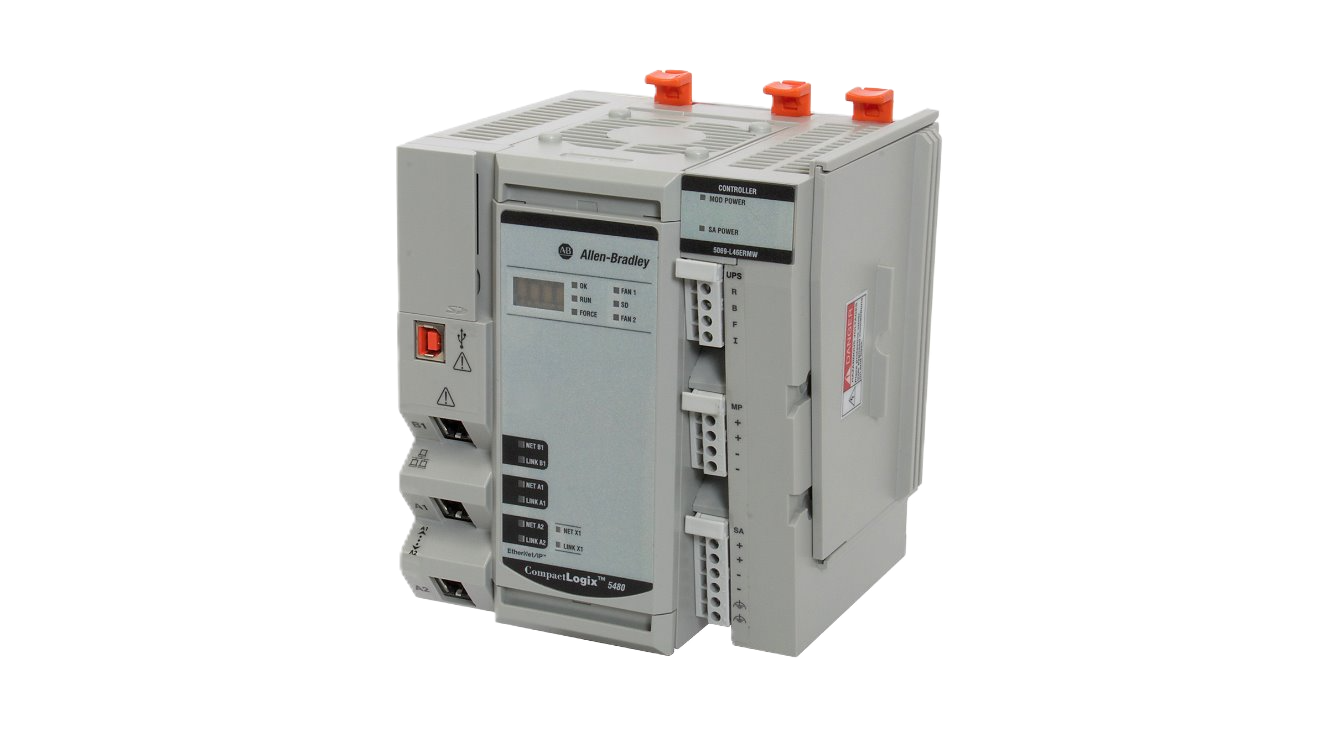 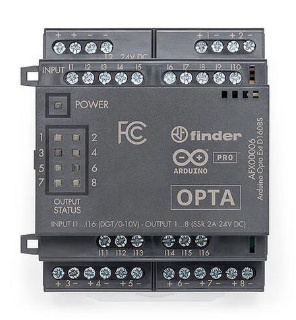 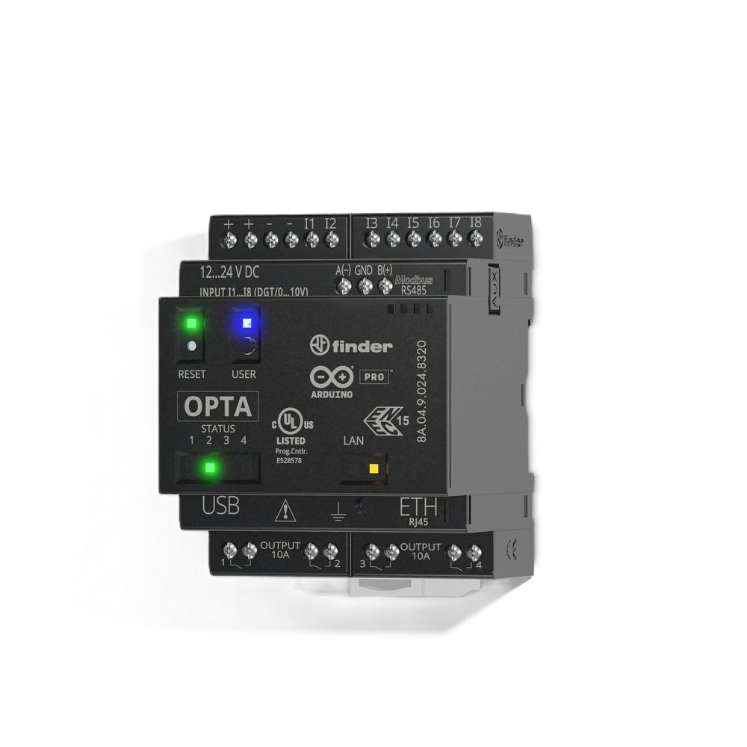 Arduino PLC IDE
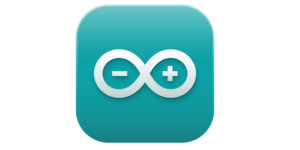 8 outputs
4 outputs
Allen Bradley CompactLogix
Arduino OPTA RS485
Team 519: PLC Controls Lab
32
[Speaker Notes: Chose the Arduino to make the transition easier for students as well as being able to purchase a multitude of them for each lab group to have their own… (any more reasons I can add?)

What is the Arduino application/software we use now in the labs?]
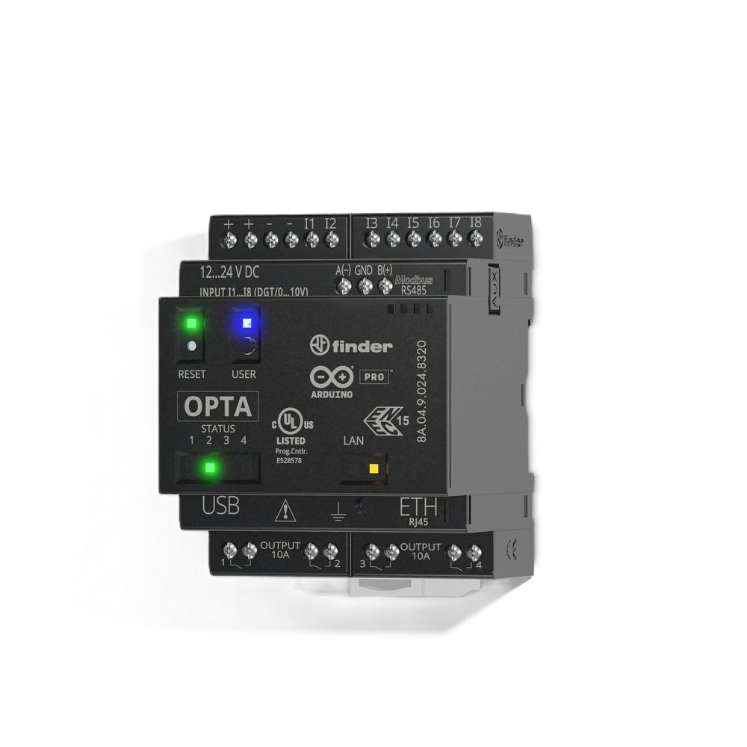 Onyx Oh
Budget
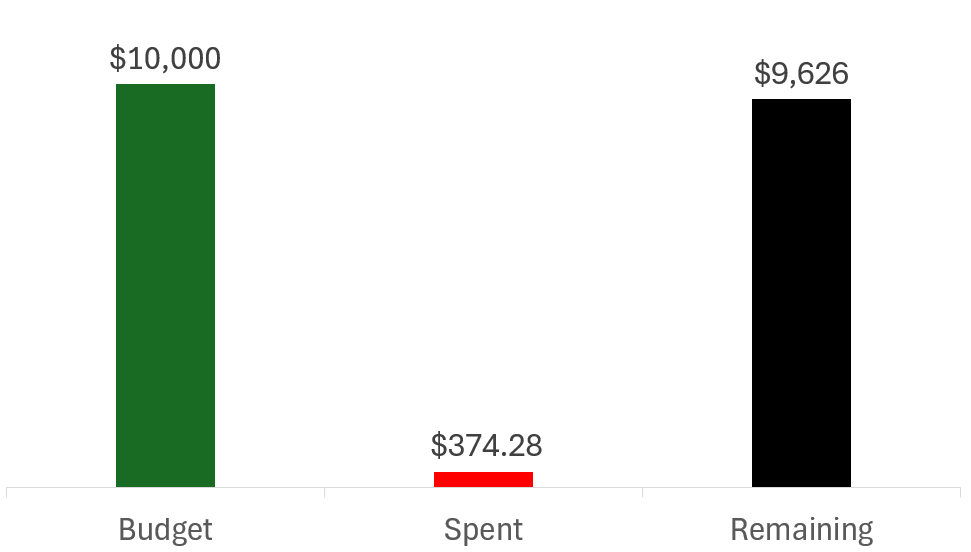 Team 519: PLC Controls Lab
33
[Speaker Notes: $10,000 for project 
$12,000 for supplying the classroom]
Onyx Oh
Cost Per Lab Set Up
≈ $352.23
Team 519: PLC Controls Lab
34
[Speaker Notes: Hardware will be dictated on what Dr. Ordonez specifically wants to use, but some examples could be male to male connectors, male to female connectors, breadboards, etc.]
Mason Walters
Scope Increase
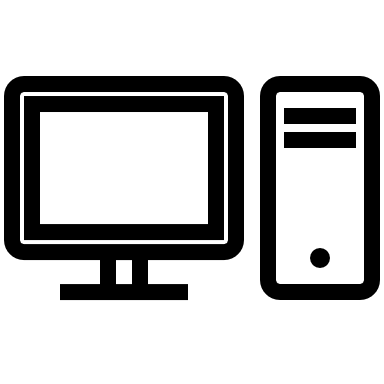 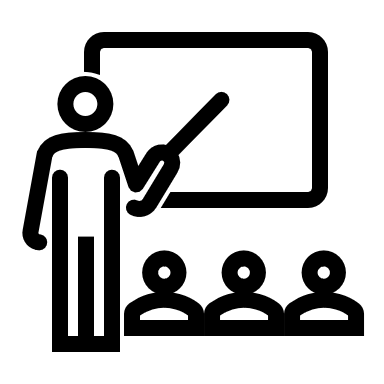 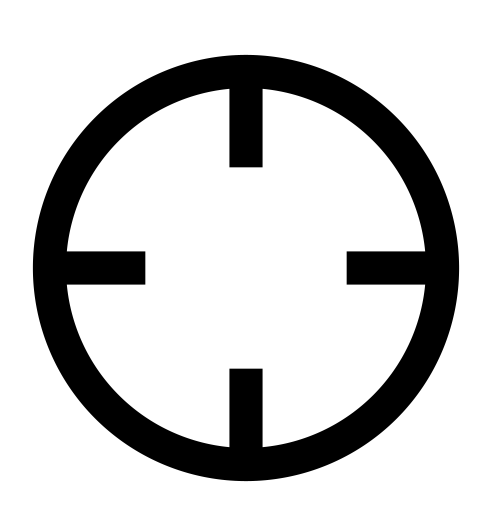 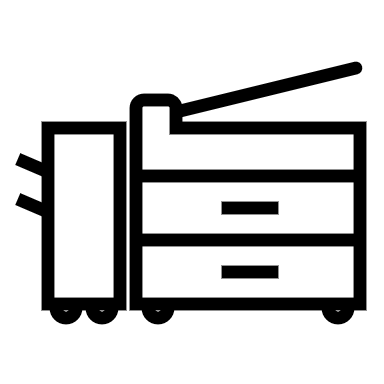 Team 519: PLC Controls Lab
35
35
Mason Walters
Old vs. New Design
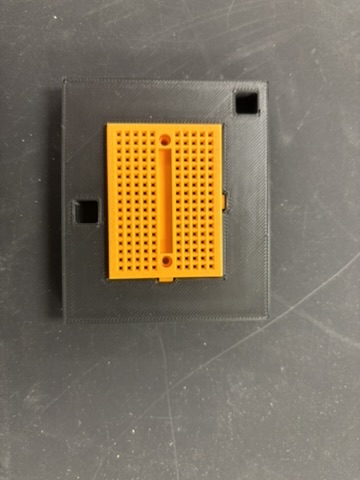 Team 519: PLC Controls Lab
36
Mason Walters
Design Improvements
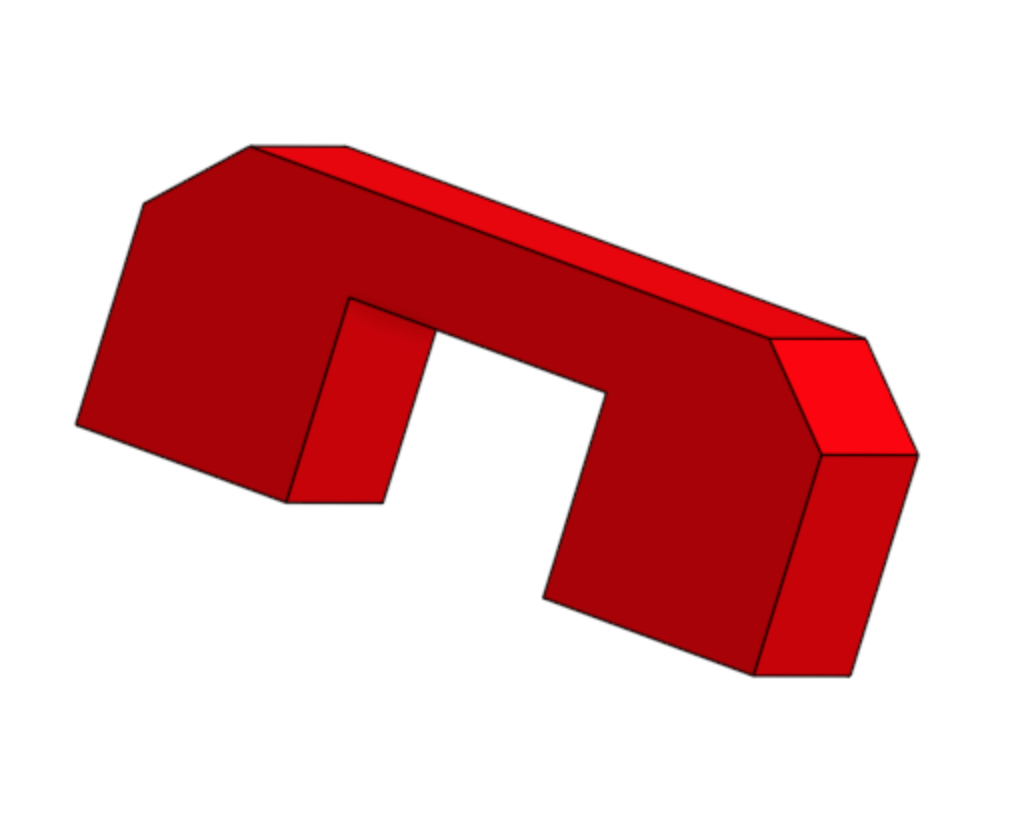 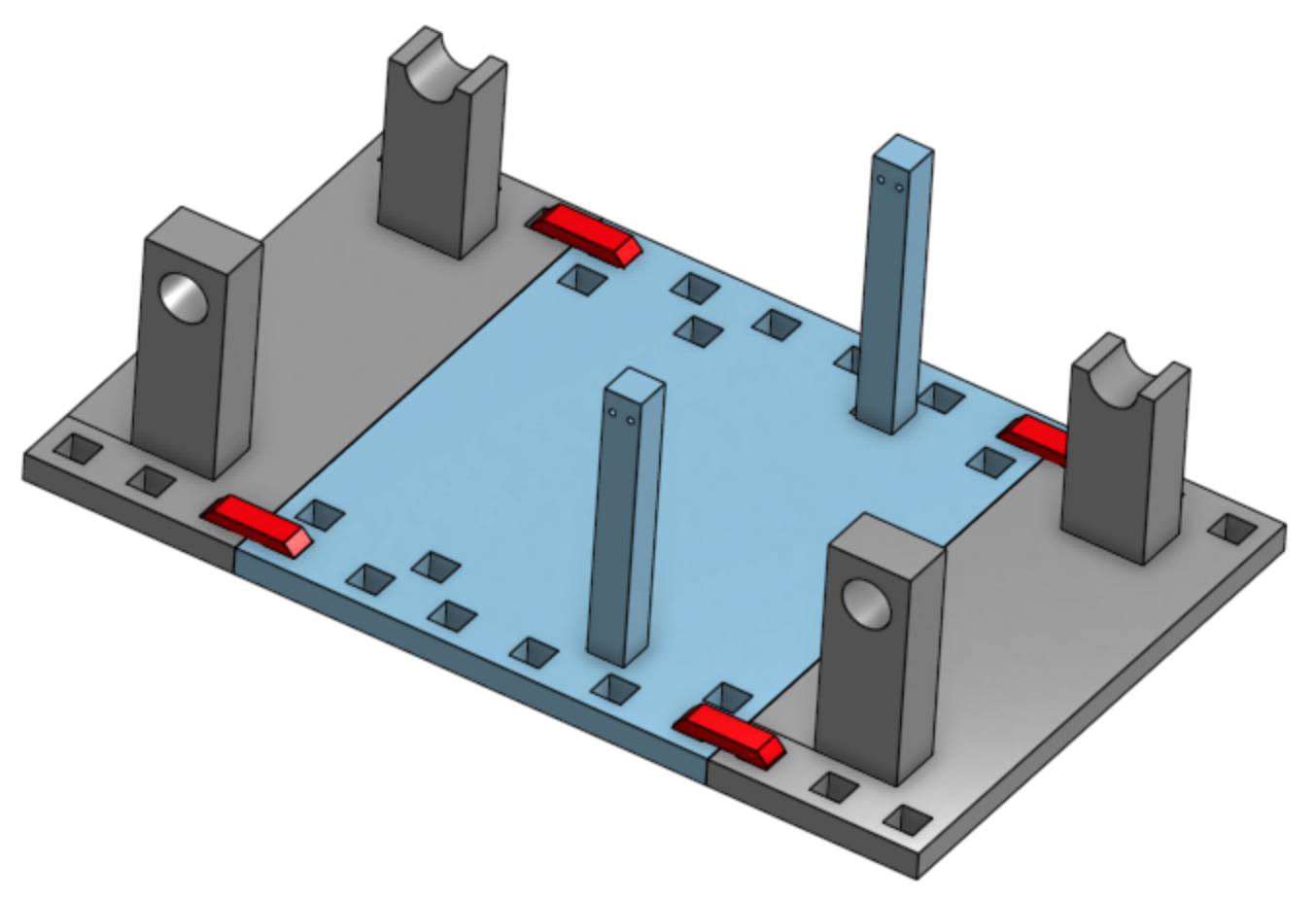 Team 519: PLC Controls Lab
37
Mason Walters
Design Improvements
Versatile design
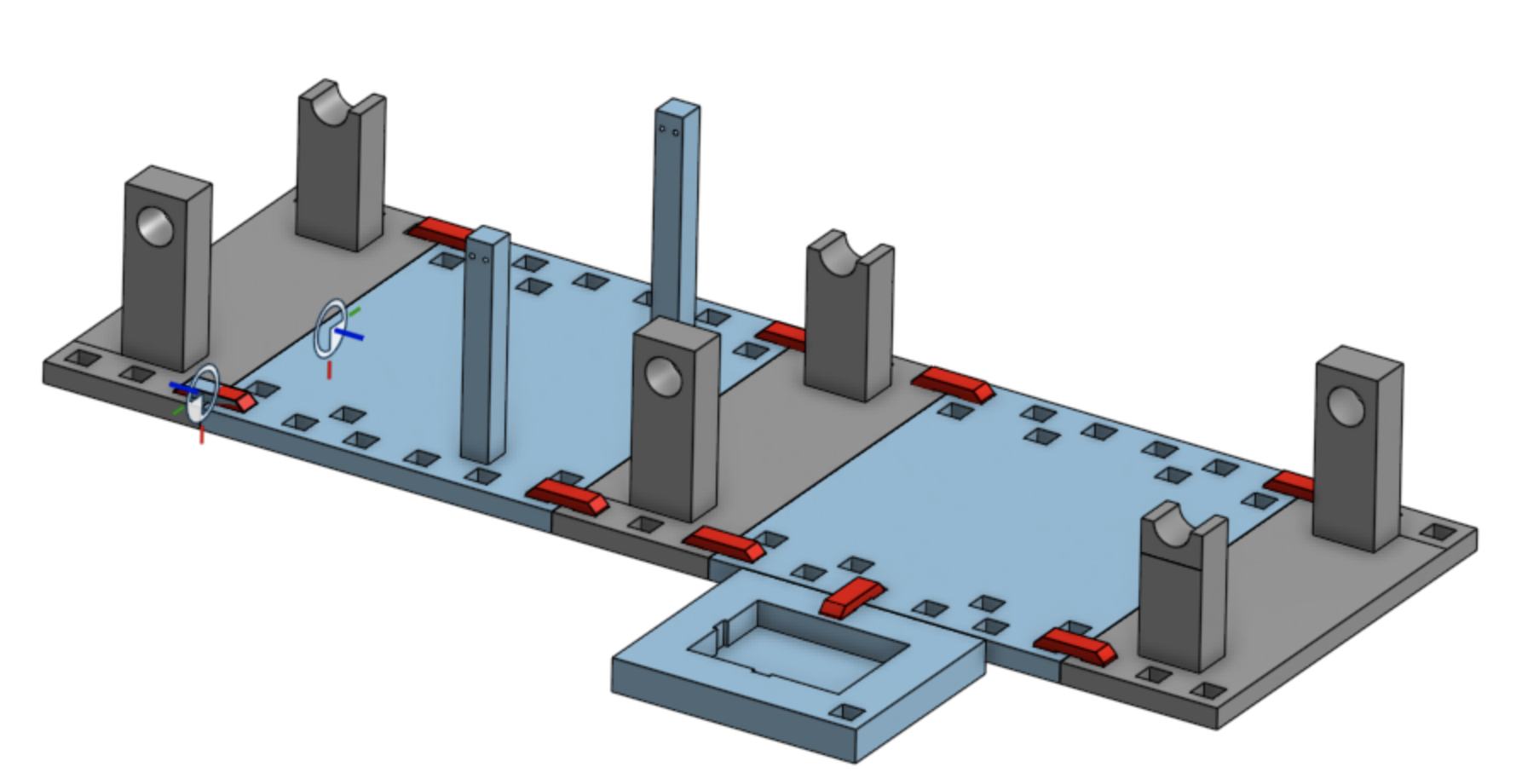 Increased combinations of hardware
Helps labs build on from the previous
Allows students for customize for their own Mechatronics project
Team 519: PLC Controls Lab
38
Ladder Logic Simulation
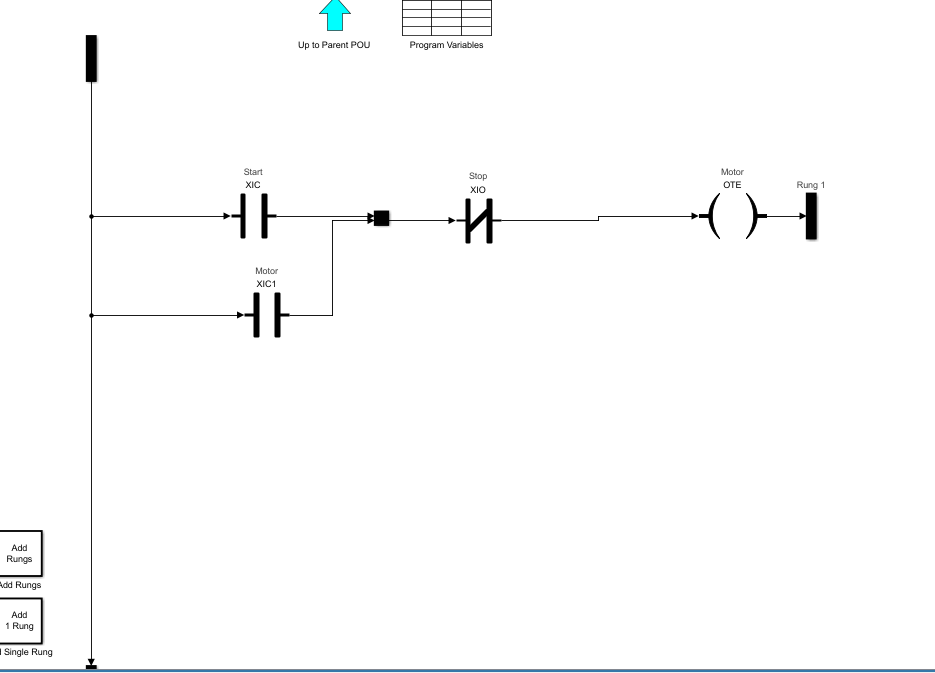 Team 519: PLC Controls Lab
39
[Speaker Notes: Just explain briefly that we have been messing with a ladder logic simulation done with the simulink toolbox on MATLAB

Explain what each symbol means briefly and what this ladder logic diagram is doing]
Mason Walters
Future Work
Team 519: PLC Controls Lab
40
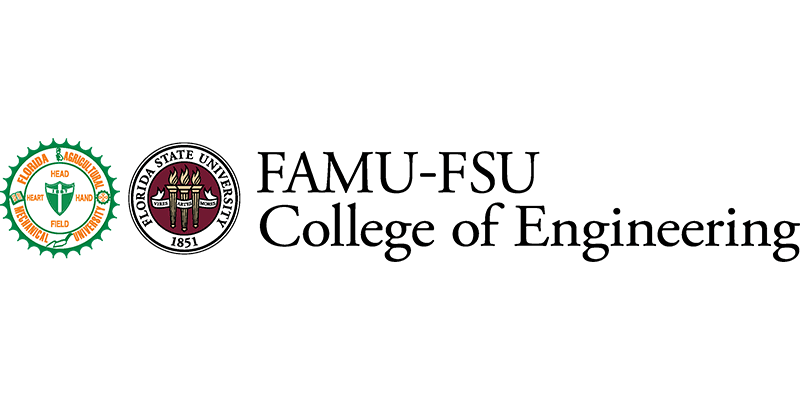 Mason Walters
Thank you!
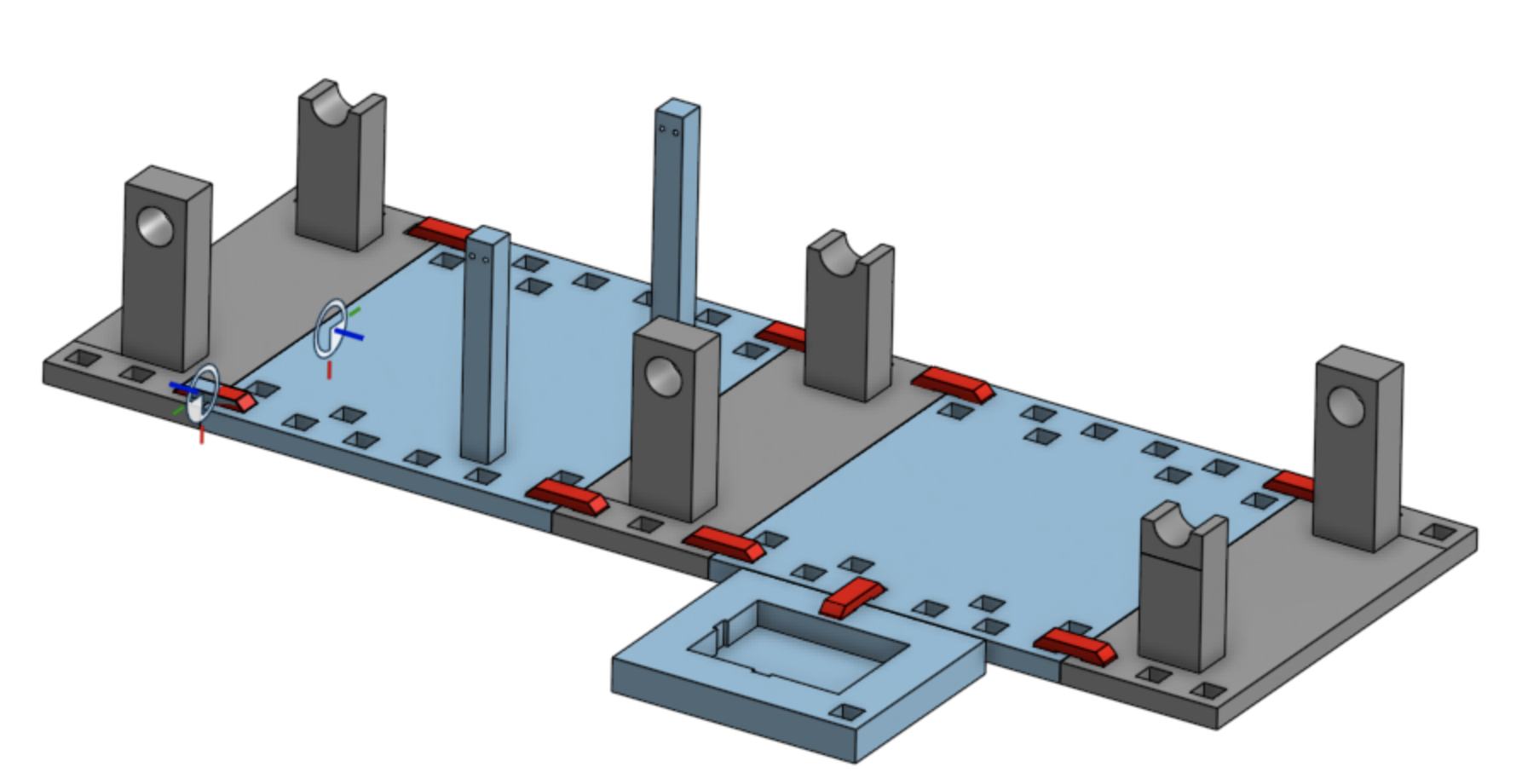 Team 519: PLC Controls Lab
41
Mason Walters
References
https://www.famu.edu/academics/colleges-and-schools/engineering/index.php
https://store-usa.arduino.cc/products/opta-rs485
https://store-usa.arduino.cc/products/opta-ext-d1608e
https://www.programmingelectronics.com/arduino-ides/
https://www.rockwellautomation.com/en-us/products/hardware/allen-bradley/programmable-controllers/micro-controllers/micrologix-family/micrologix-1100-controllers.html
https://www.onshape.com/en/
Team 519: PLC Controls Lab
42
Jack Vranicar
Ladder Logic Example
43
Mason Walters
Curriculum Design
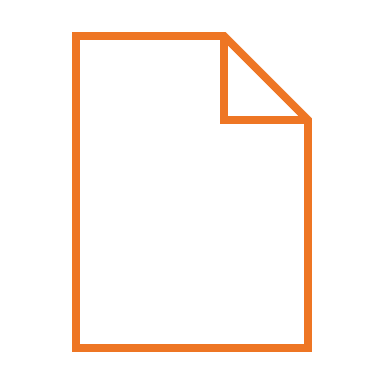 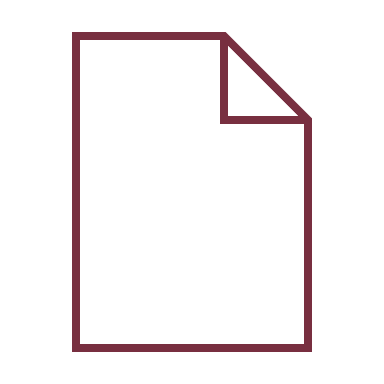 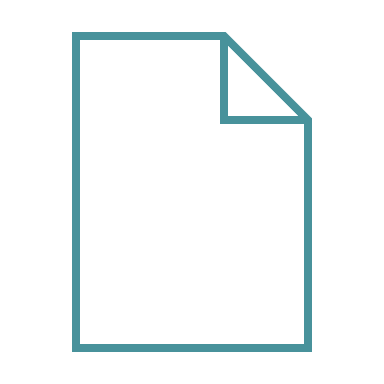 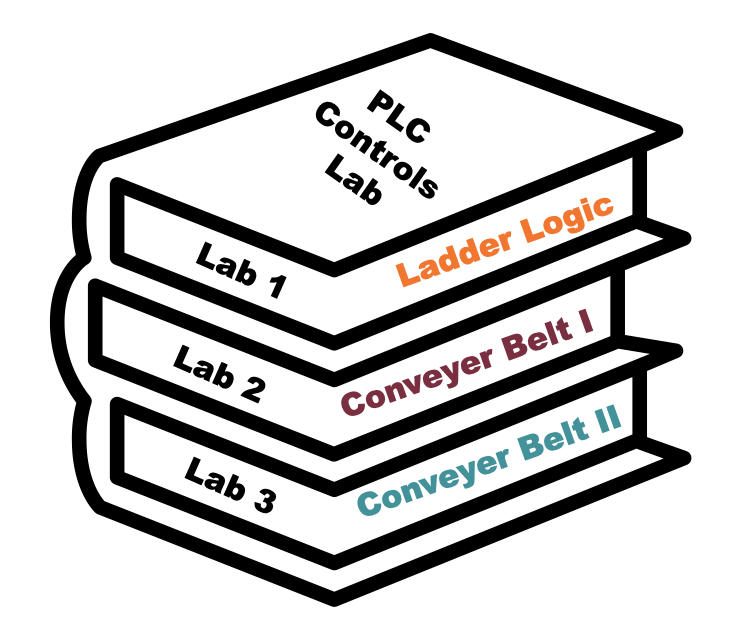 Lab 1: Ladder Logic
Lab 2: Conveyer 
Belt I
Lab 3: Conveyer 
Belt II
Pre-lab activity: Online Ladder Logic

Lab: Control light via button/switch and activate relay using ladder logic
Pre-lab activity: 3D Print necessary parts

Lab: Run conveyer belt via DC motor
Pre-lab activity: 3D Print necessary parts

Lab: Add sensors and motor to system
Team 519: PLC Controls Lab
44
PLC Controls Lab
Team 519
Grant Hoffmeyer & Jack Vranicar
Virtual Design Review #2, November 12, 2024
Onyx Oh
Meet the Team
Grant Hoffmeyer
Systems Engineer
Onyx Oh
Test Engineer
Jack Vranicar
Software Engineer
Mason Walters
Design Engineer
Team 519: PLC Controls Lab
46
Onyx Oh
Sponsor and Advisor
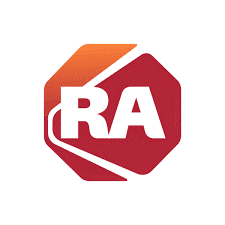 Industry Collaborator
Rockwell Automation
Academic Advisor
Dr. Shayne McConomy
Sponsor
Dr. Camilo Ordoñez
Team 519: PLC Controls Lab
47
Onyx Oh
Objective
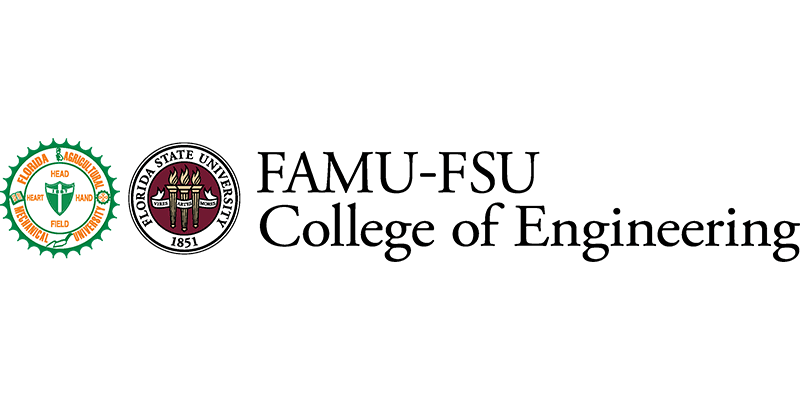 The objective of this project is to develop curriculum for Mechanical Engineering students at the FAMU-FSU College of Engineering to address the current lack of Programmable Logic Controller (PLC) training.
https://meetings.informs.org/wordpress/phoenix2023/exhibit-hall/famu-fsu-college-of-engineering-industrial-manufacturing/
Team 519: PLC Controls Lab
48
Onyx Oh
What is a PLC?
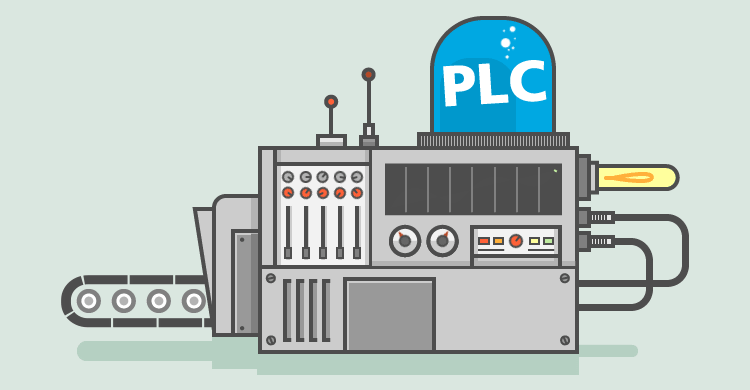 Programmable Logic Controllers (PLCs) are computers that are widely used to control industrial equipment. They facilitate manufacturing and production lines by analyzing inputs and controlling outputs.
Team 519: PLC Controls Lab
49
https://www.solutiontree.com/blog/enhancing-plc-process/
Onyx Oh
Why PLCs?
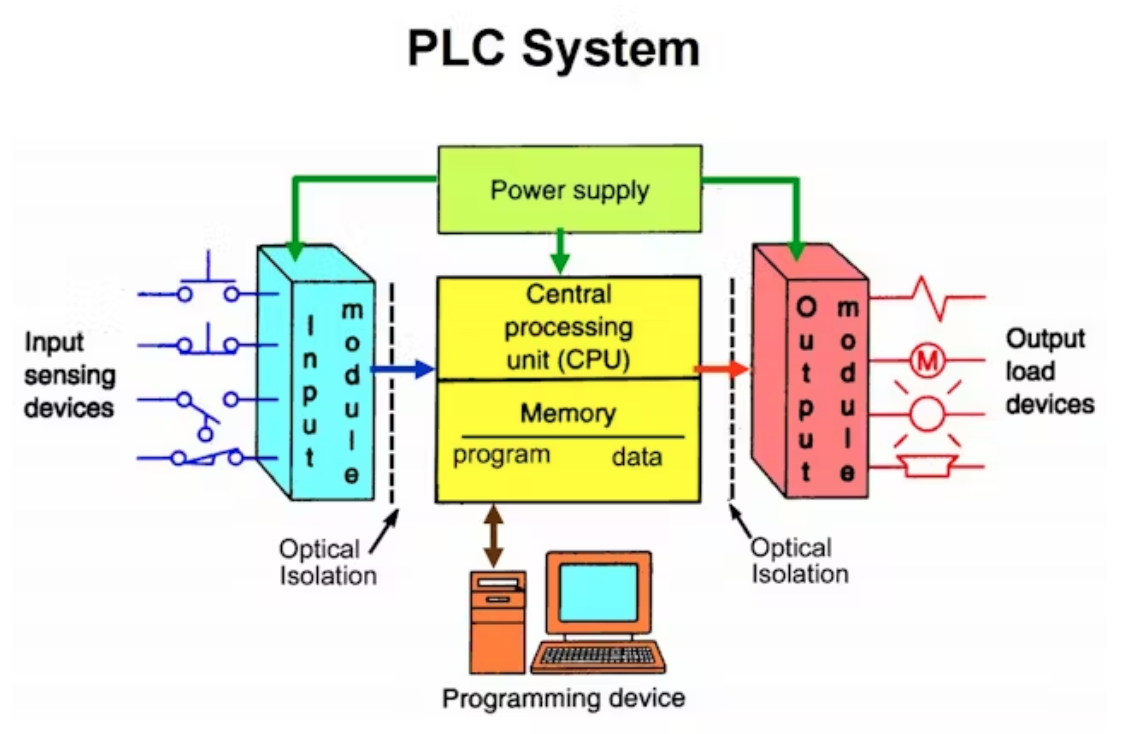 Reduce costs 
Saves time
Minimal manual labor 
~$11.6 billion market value
https://www.amazon.com/EJWFASCV-BMEH586040-Redundant-Industrial-Environments/dp/B0D982QLGM
Team 519: PLC Controls Lab
50
[Speaker Notes: PLCs reduce costs, saves time, and yields little to no manual labor. The current market value of PLCs is roughly $11.6 billion and is expected to continue to grow by 4.7% in the next eight years]
Onyx Oh
Applications of PLCs
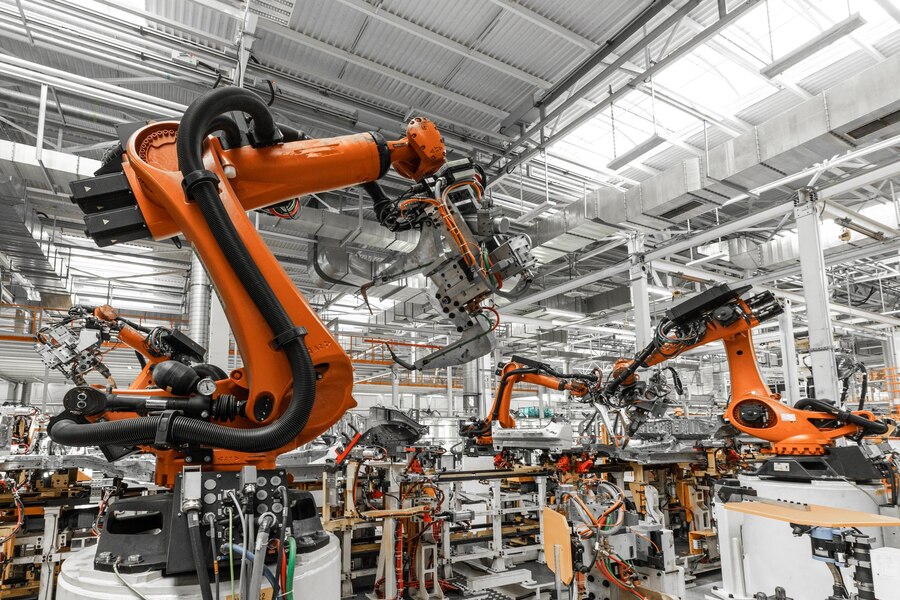 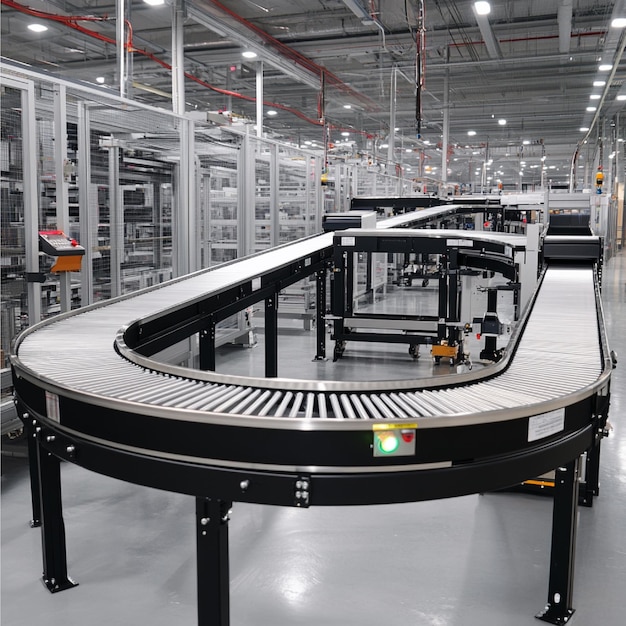 https://www.freepik.com/premium-ai-image/automated-conveyor-systems-moving-products-different-stages-production-process_298771504.htm#fromView=search&page=1&position=13&uuid=122b5ab9-a6d8-4dd6-9324-f5d8c1f74f42
https://www.freepik.com/free-photo/photo-automobile-production-line-welding-car-body-modern-car-assembly-plant-auto-industry_26150191.htm#fromView=search&page=1&position=6&uuid=fd68e528-1825-48bf-a991-c38e381b081b
Team 519: PLC Controls Lab
51
Onyx Oh
Key Goals
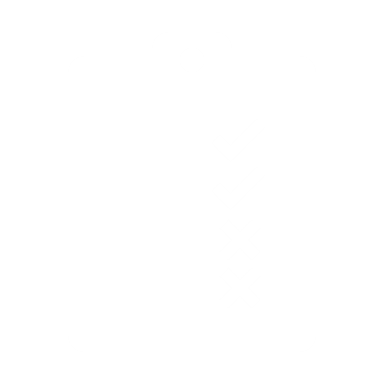 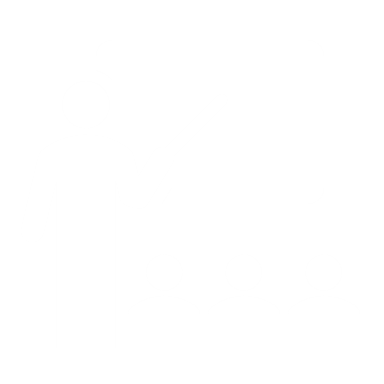 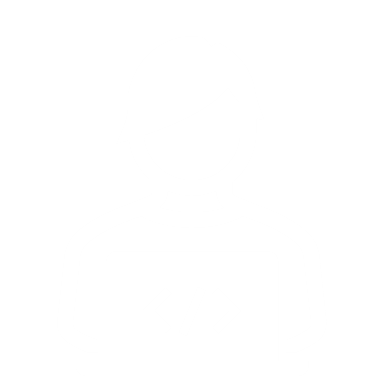 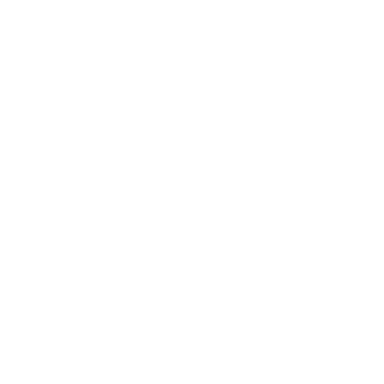 Team 519: PLC Controls Lab
52
Onyx Oh
Key Goals
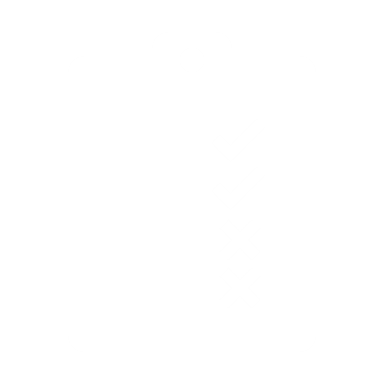 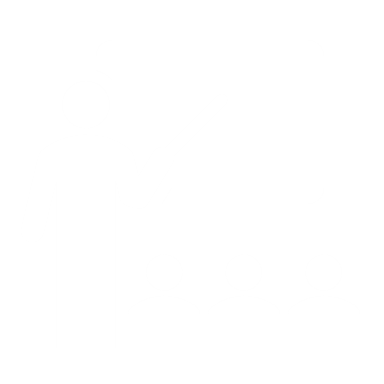 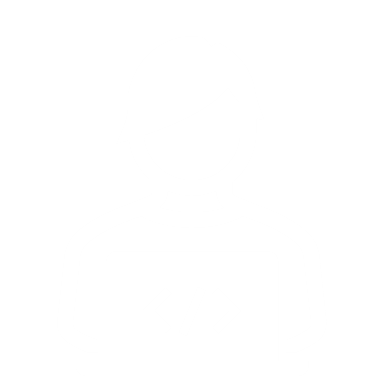 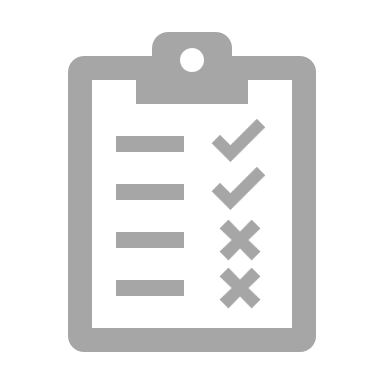 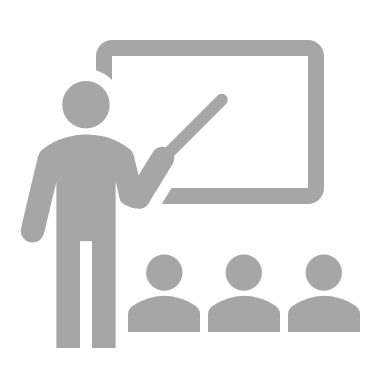 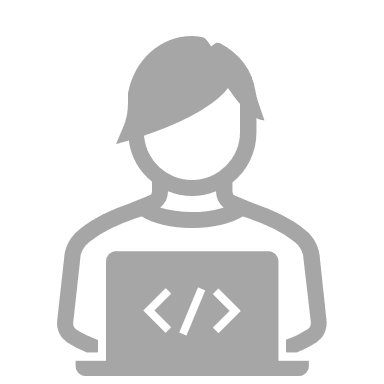 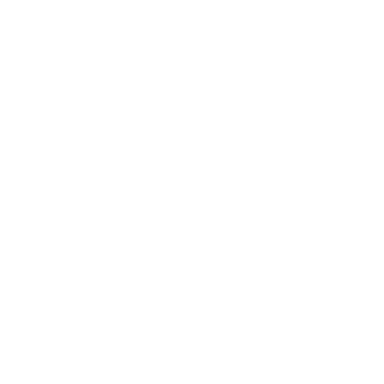 Create curriculum that emphasizes the importance and opportunities associated with PLCs, as they are widely used in many different industries
Design and produce three labs that introduce the fundamentals of PLCs, programming methods, and troubleshooting techniques
Ensure students can apply logic principles to various PLC models and applications
Create performance milestones through implementing post lab-assessments and surveys
Team 519: PLC Controls Lab
53
Onyx Oh
Assumptions
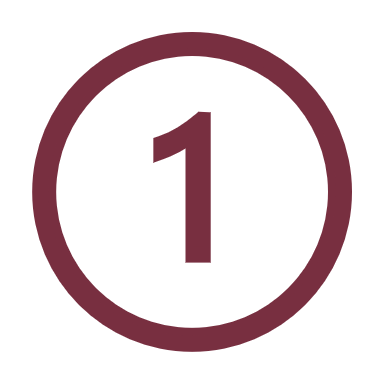 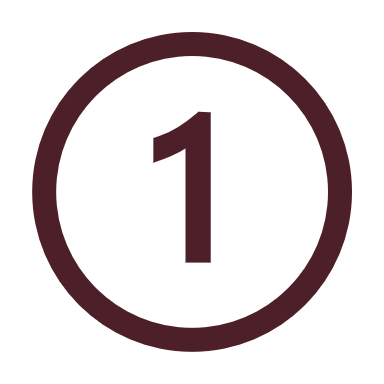 Access to shop facilities, tools, materials, university 
personnel, & communication
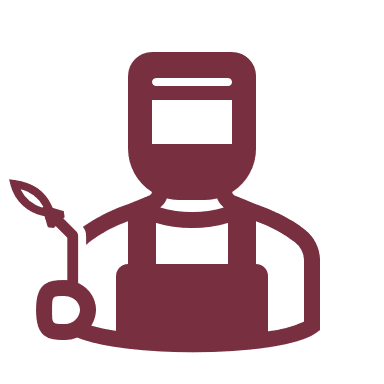 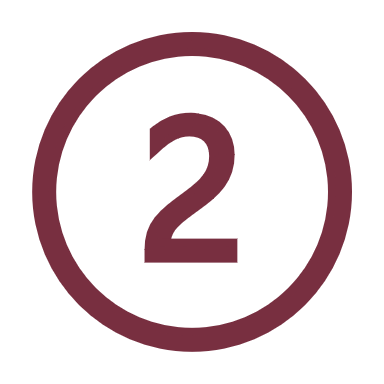 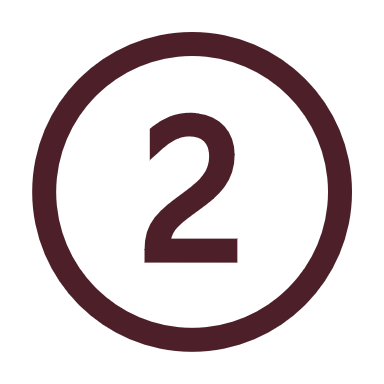 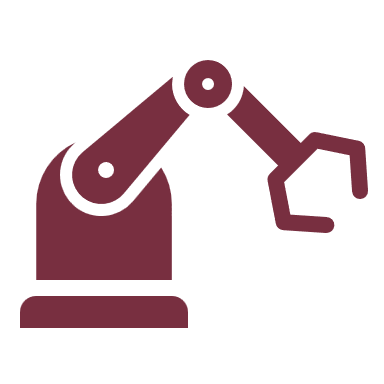 PLC equipment and hardware will be provided by the university
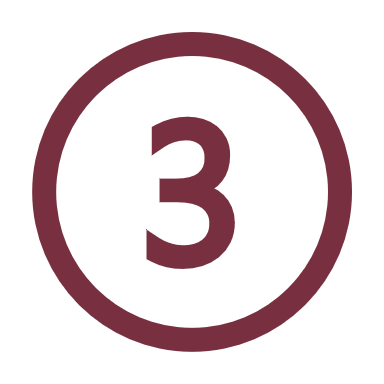 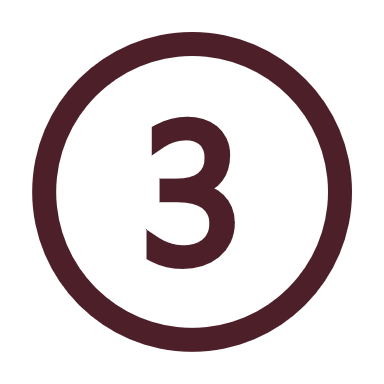 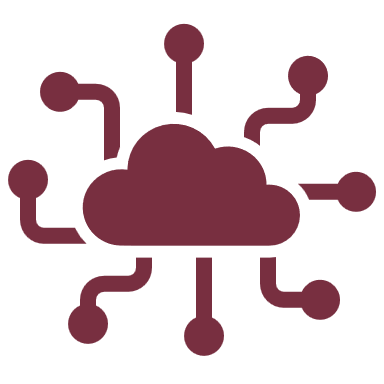 Students will have a basic understanding of Mechatronics concepts from the course and pre-requisites
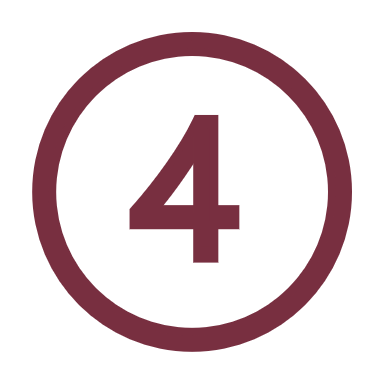 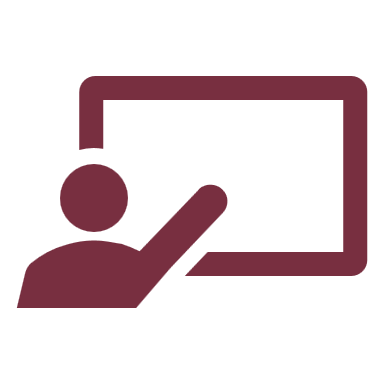 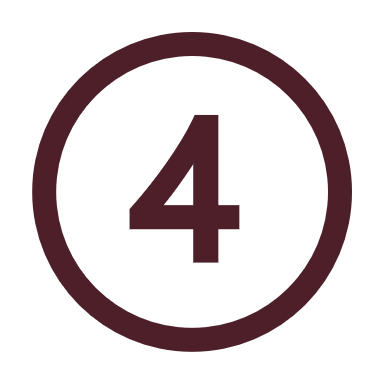 The professor and teaching assistants will be competent to supervise labs and teach the material
Team 519: PLC Controls Lab
54
Onyx Oh
Assumptions
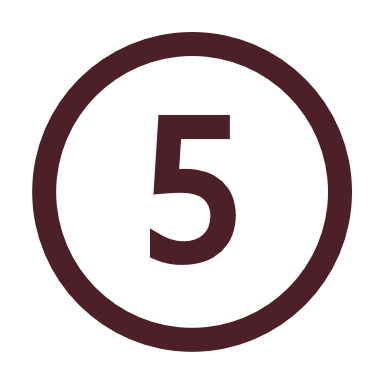 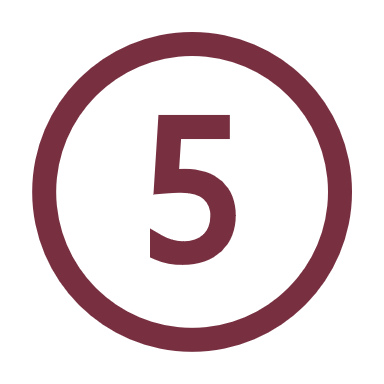 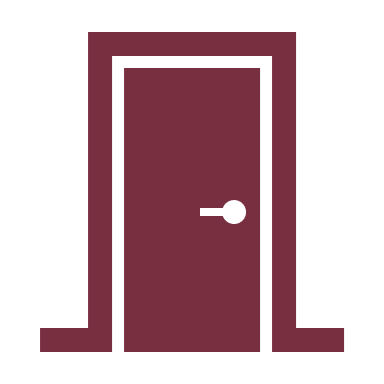 Labs will take place in the Mechatronics Lab at the College of Engineering (Room B356)
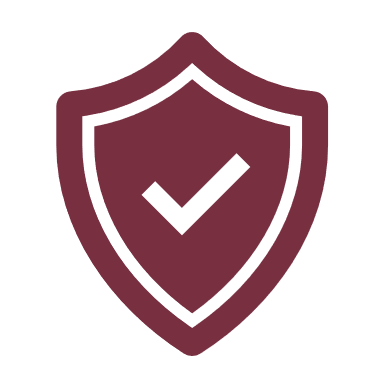 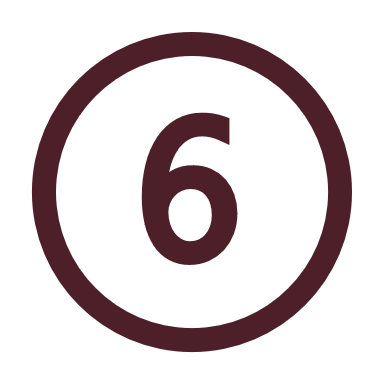 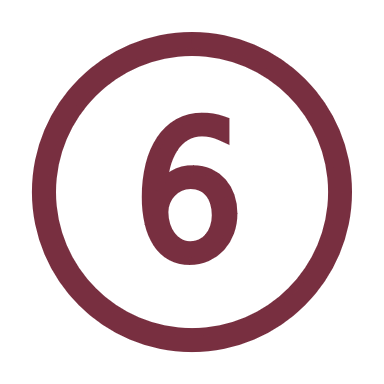 Legal and safety protocols will be implemented in the lab
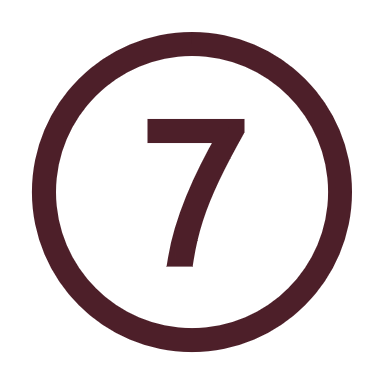 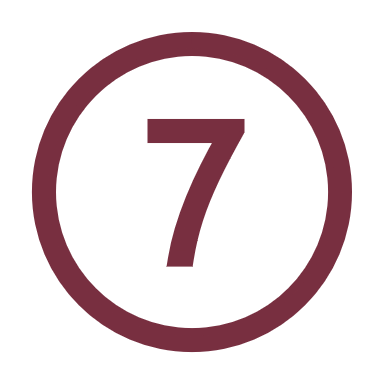 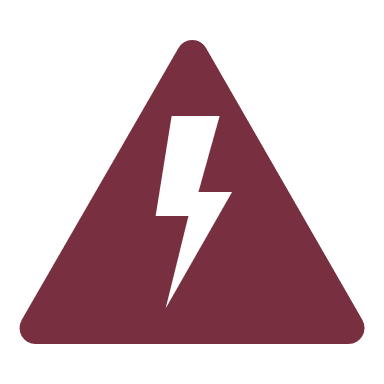 The classroom will obtain electrical safety equipment prior to labs utilizing PLCs
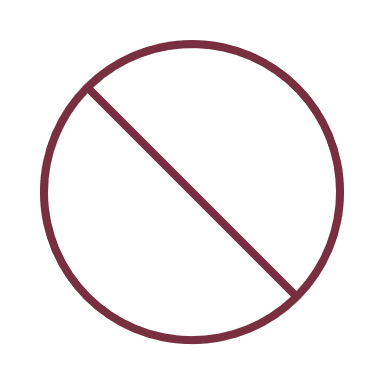 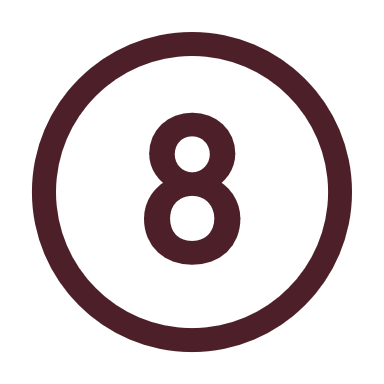 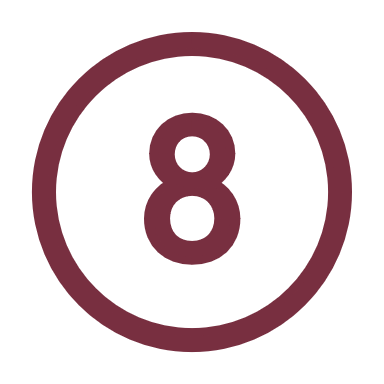 Liquids or food will be prohibited in the lab
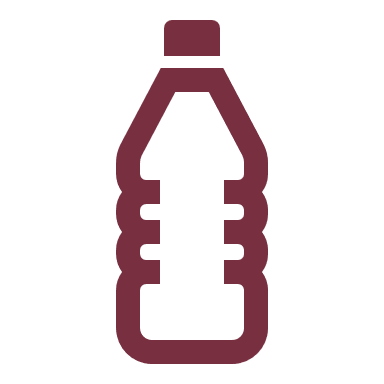 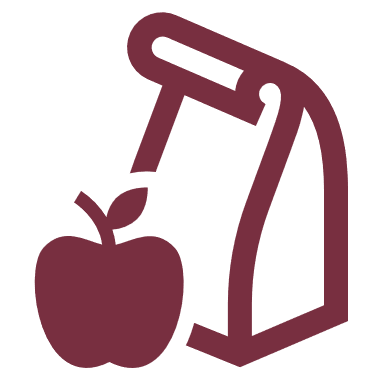 Team 519: PLC Controls Lab
55
Mason Walters
Primary Markets
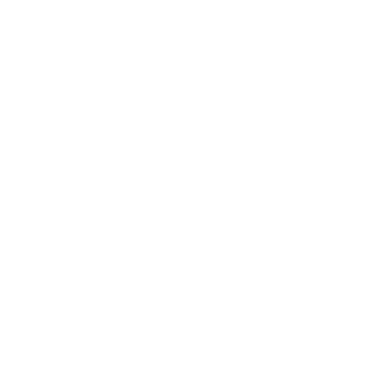 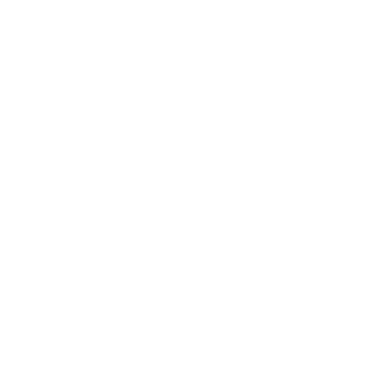 Dr. Camillo Ordonez,
Mechatronics 1 Professor
Mechatronics 1 Students
Team 519: PLC Controls Lab
56
Mason Walters
Secondary Markets
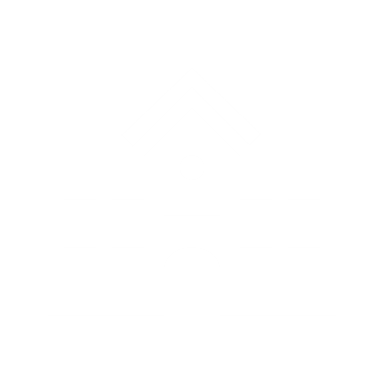 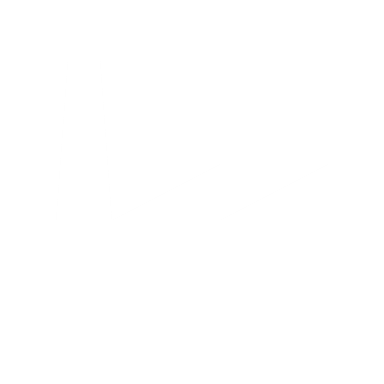 Outside Universities
PLC Manufacturers
Team 519: PLC Controls Lab​
57
Mason Walters
Stakeholders
Team 519: PLC Controls Lab
58
Mason Walters
Stakeholders
Team 519: PLC Controls Lab
59
Mason Walters
Customer Needs
Customer Need #1
The curriculum should prepare students to broaden their skill sets for future employment opportunities
Customer Need #3
Focus on software and hardware troubleshooting with a focus in ladder logic
Customer Need #2
The curriculum should match the content covered at other universities and preliminary training
Beneficial concepts added to the labs would include the creation of communication networks, human machine interfaces (HMIs), and structured text
Customer Need #4
Team 519: PLC Controls Lab
60
[Speaker Notes: Customer need #1: Content should provide students with introductory understanding (Q1), prior experience simulating an automated system will allow students to succeed as a new employee (Q8)

Customer need #2: Content matches the quality that is produced at other universities (Q2), content should match concepts covered in Rockwell’s training toolkit to reduce the learning curve for new employees (Q4), curriculum will support Rockwell’s training material (Q10)

Customer need #3: ladder logic is crucial for Rockwell’s training (Q3), students will be best prepared with conditions that match the industry, which includes software and hardware troubleshooting (Q6)

Customer need #4: communication networks is an advanced skill (Q7), HMI development is an advanced skill (Q9)]
Mason Walters
Functional Decomposition
Team 519: PLC Controls Lab
61
Mason Walters
Functional Decomposition
Team 519: PLC Controls Lab
62
Mason Walters
Functional Decomposition
Team 519: PLC Controls Lab
63
Mason Walters
Functional Decomposition
Team 519: PLC Controls Lab
64
Mason Walters
Looking Forward
65
Hardware
66
Back Up Slides
67
Slide Headline
Try to keep text at 16 pt minimum.
Try to put as few words as possible on the slide if you’re using for a presentation.
Mix and match the backgrounds as shown in this template or just use one throughout.
You can put department/unit logos in slide master at  Horizontal 0.89” Vertical 6.44” From top left corner
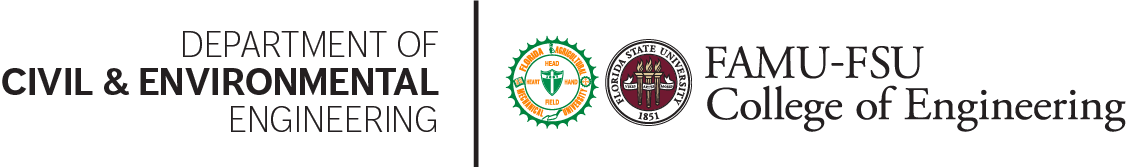 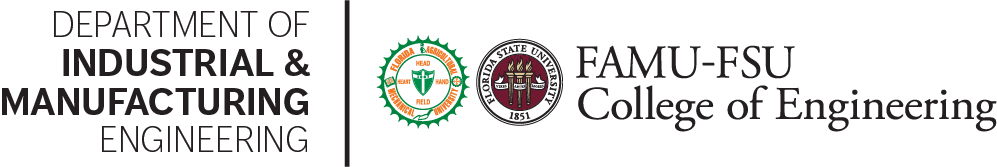 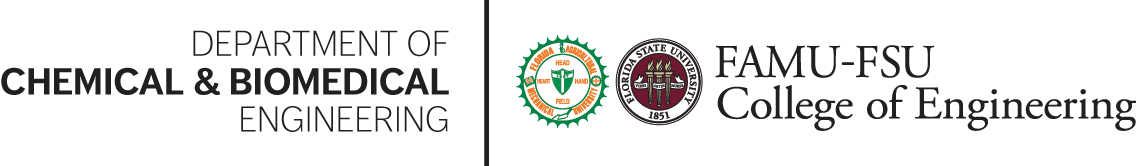 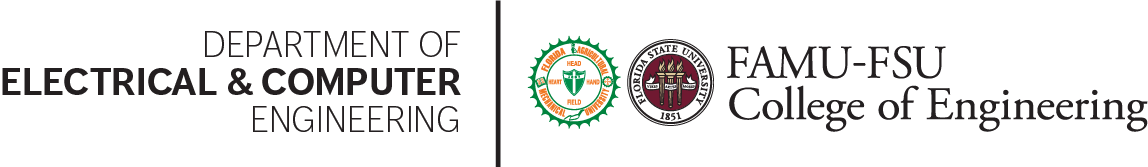 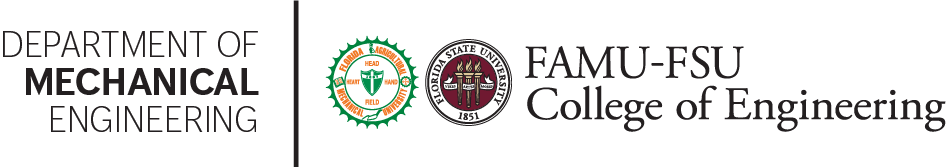 68
Font Check
This is 10-point
This is 15–point Times
This is 20–point 
This is 25–point
This is 30–point
This is 35–point
This is 40–point
This is 50–point
This is 60–point
This is 72–point
69
[Speaker Notes: Use at least 20-point font in Room A105, B134, and B136
Use at least 25-point font in Room B135]
College of Engineering Color Palette
1 2 3 4
Pantone: PMS 195 C

RGB: 120, 47, 64
Hex: #782F40

CMYK:19, 90, 50, 55
Garnet
1 2 3 4
RGB: 238, 118, 36
Hex: #EE7624

CMYK:2, 66, 99, 0
Fang
Orange
1 2 3 4
Pantone: Black C

RGB: 0, 0, 0
Hex: #000000

CMYK:0, 0, 0, 100
1 2 3 4
Pantone: PMS 000C

RGB: 255, 255, 255
Hex: #FFFFFF

CMYK: 0, 0, 0, 0
Black
White
70
[Speaker Notes: Avoid 75% Black in B135]
Accent Color Palette
1 2 3 4
RGB: 104, 40, 96
Hex: #682860

CMYK:
1 2 3 4
1 2 3 4
RGB: 251, 236, 93
Hex: #FBEC5D

CMYK:
RGB: 251, 236, 93
Hex: #FBEC5D

CMYK:
1 2 3 4
1 2 3 4
RGB: 219, 215, 210
Hex: #DBD7D2 

CMYK:
RGB: 219, 215, 210
Hex: #DBD7D2 

CMYK:
Imperial
Corn
Corn
Timberwolf
Timberwolf
1 2 3 4
RGB: 72, 146, 155
Hex: #48929b

CMYK:
1 2 3 4
1 2 3 4
RGB: 206, 0, 88
Hex: #CE0058

CMYK: 0, 100, 43, 12
RGB: 206, 0, 88
Hex: #CE0058

CMYK: 0, 100, 43, 12
1 2 3 4
RGB: 220, 220, 220
Hex: #DCDCDC

CMYK:
Rubine Red
Rubine Red
Asagi-iro
Gainsboro
1 2 3 4
RGB: 255, 139, 0
Hex: #FF8B00

CMYK:
1 2 3 4
RGB: 64, 224, 208
Hex: #40E0D0

CMYK:
1 2 3 4
1 2 3 4
RGB: 0, 59, 111
Hex: #003B6F

CMYK:
RGB: 0, 59, 111
Hex: #003B6F

CMYK:
American Orange
Turquoise
Tardis Blue
Tardis Blue
71
[Speaker Notes: Remove American orange add hyperlink grey
Make corn the last for b135
All work in 134 imperial move later
Tardis doesn’t work in b136]
F7AB19
D67F15
EE7624
D64615
F73119
Analogous
6E3610
F0A16C
EE7624
6E4931
BASB1C
Monochromatic
A14508
4BED3B
EE7624
250CED
2010A1
Triad
A1470C
FF8C40
EE7624
0098A1
24E2ED
Complementary
28A164
2FED8D
EE7624
0848A1
1871ED
Split Complementary
EDAC2F
3BED93
EE7624
0C6AED
ED2F18
Double Split Complementary
ED660C
C7ED3B
EE7624
0CE1ED
A418ED
Square
BA7E09
87724A
EE7624
60EFCF
09BA61
Compound
https://color.adobe.com/create/color-wheel
AD551A
6E3610
EE7624
FA7625
D46820
Shades
72
[Speaker Notes: These are the variants that work well with Fang Orange. The bolded items show well on the projectors.]
85412D
8F3831
782f40
8F3176
792D85
Analogous
C44D69
8E626D
782F40
C48796
451B25
Monochromatic
C43959
78743B
782F40
236178
43A2C4
Triad
C43959
C46078
782F40
25C43D
2F783A
Complementary
93C460
577835
782F40
39C49D
297861
Split Complementary
784435
5A783B
782F40
237860
6E2978
Double Split Complementary
782337
78683b
782F40
237830
293978
Square
AB4D32
DEBAAF
782F40
5D8555
70AB32
Compound
https://color.adobe.com/create/color-wheel
38161E
C44D69
782F40
853447
5E2532
Shades
73
A105
A105
B135 Stage Left
B135 Stage Right
B136
B134, A105
B135
74
Border Line
Border Line
Border Line
Center of White Space
Center of Slide
Middle of Slide
Edge of Branding
Middle of White Space
Border Line
75
[Speaker Notes: Vertical lines from top down.
Borderline and top of title. (0.5 inch)
Center of Slide (0 inch y-direction for the entire slide)
Center of Design Content (0 inch  y-direction considering the title, footer, and negative space)
Bottom of Design Content (0.25 in gap to the footer. 0.75 to the bottom of the screen)

Horizontal lines from left to right
Borderline (0.5 inch)
Center of design content. 
Center of slide (0 inch y-direction for the entire slide)
Borderline (0.125 inch all around)]
76
77
78
79
80